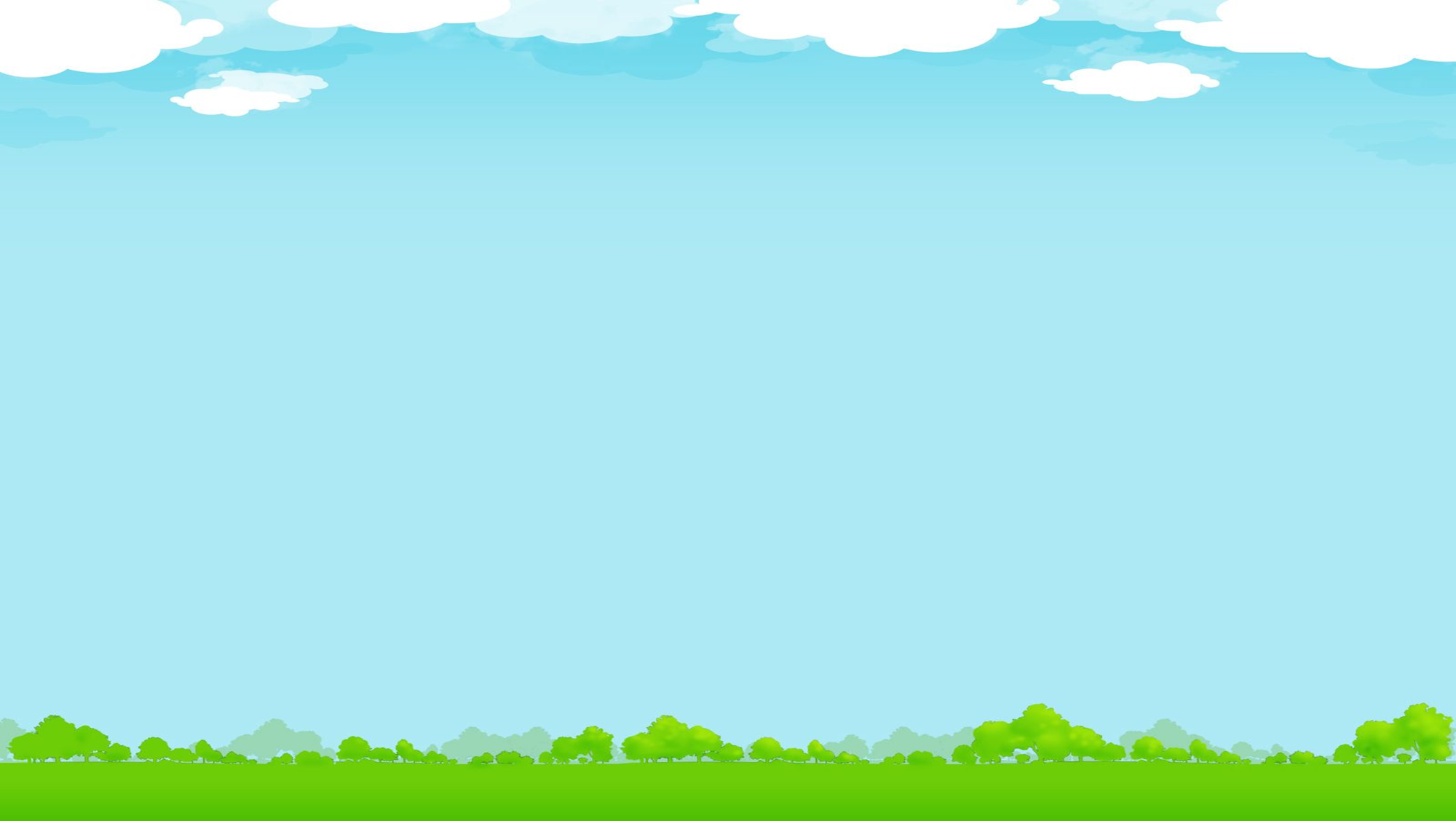 TRƯỜNG MẦM NON 1 QUẬN 3
TRÒ CHƠI TÌM ĐÔI 
LỨA TUỔI: 3-4 TUỔI

GV: THANH XUÂN
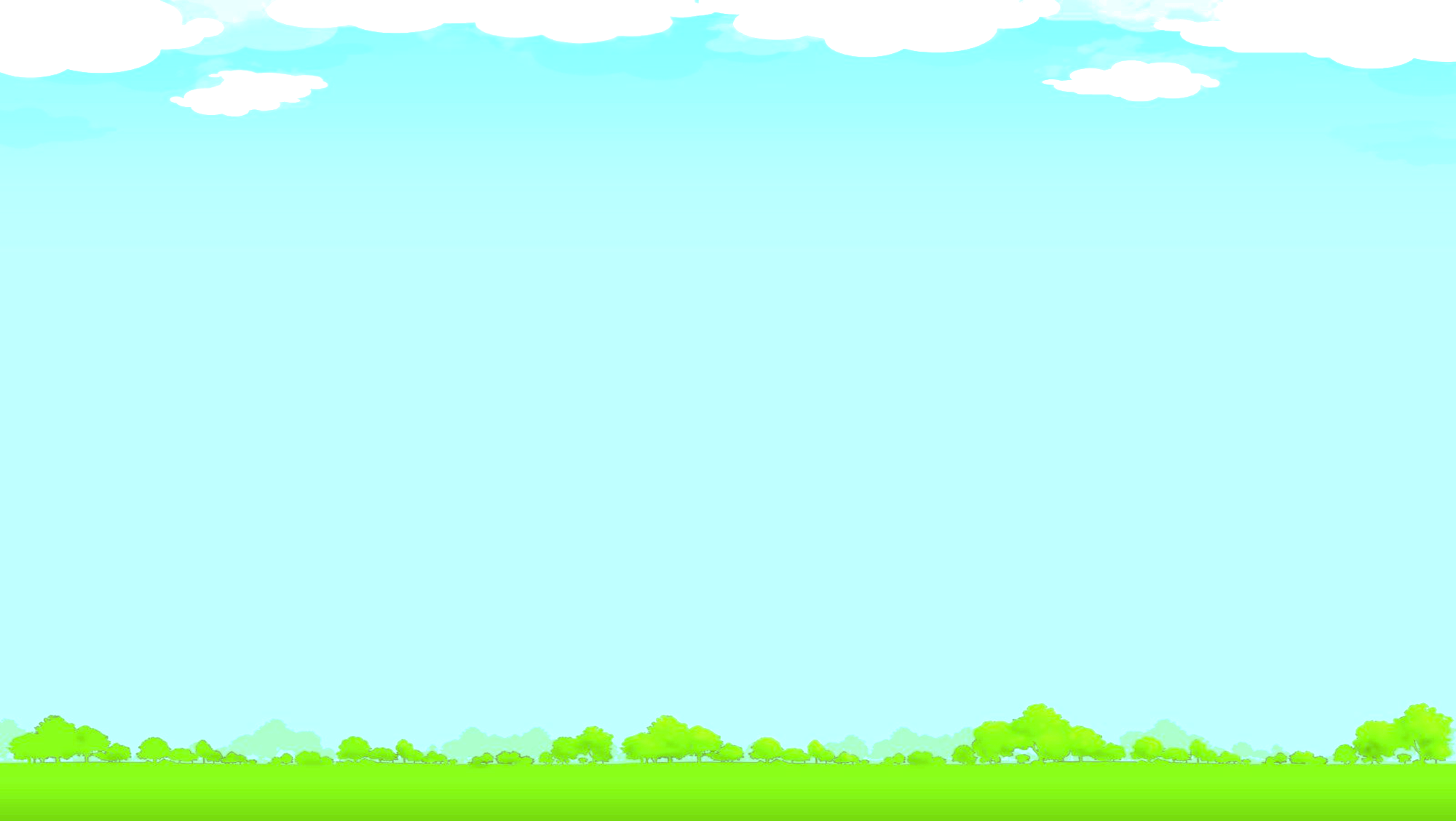 BÉ QUAN SÁT NHÉ!
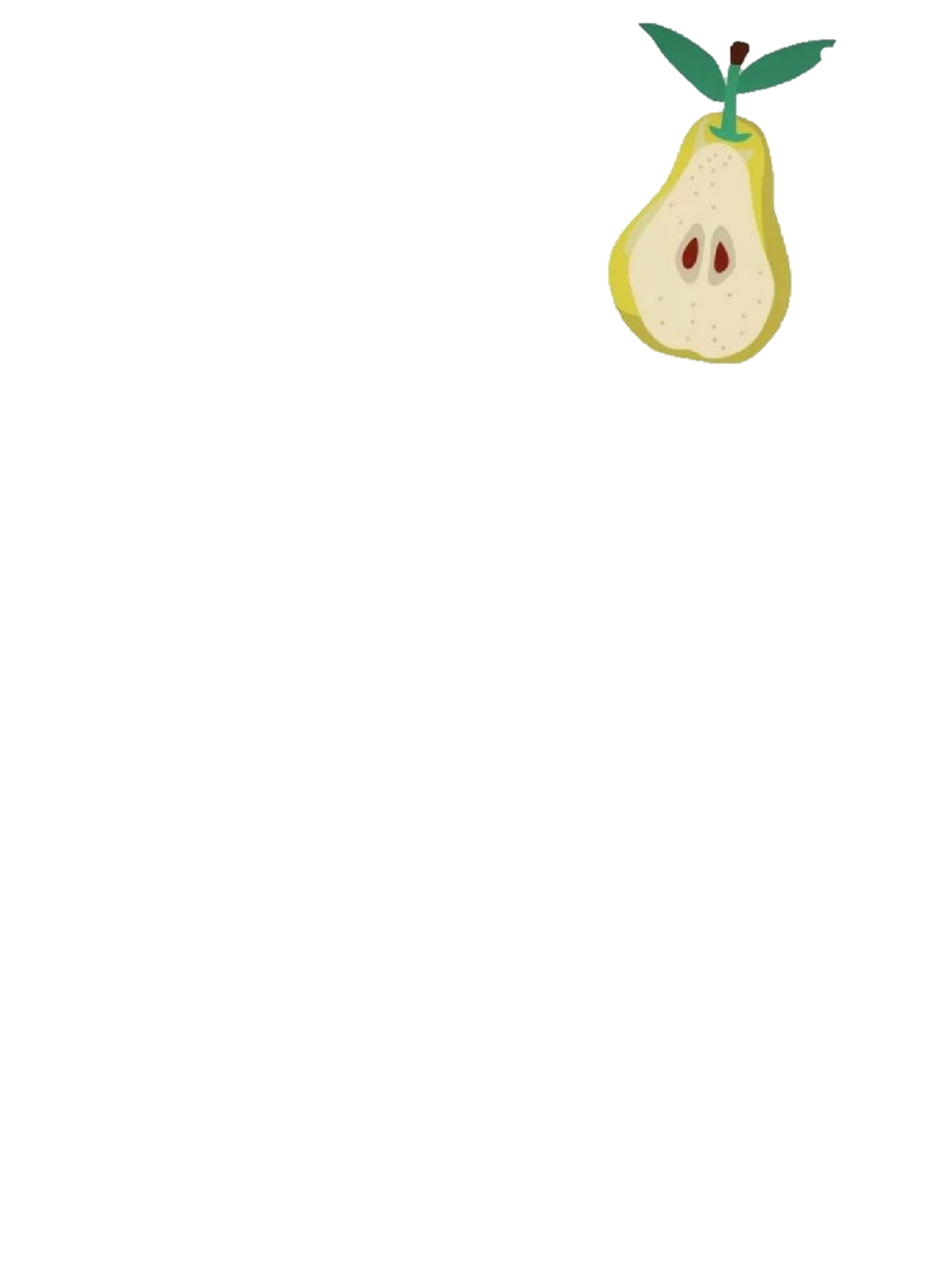 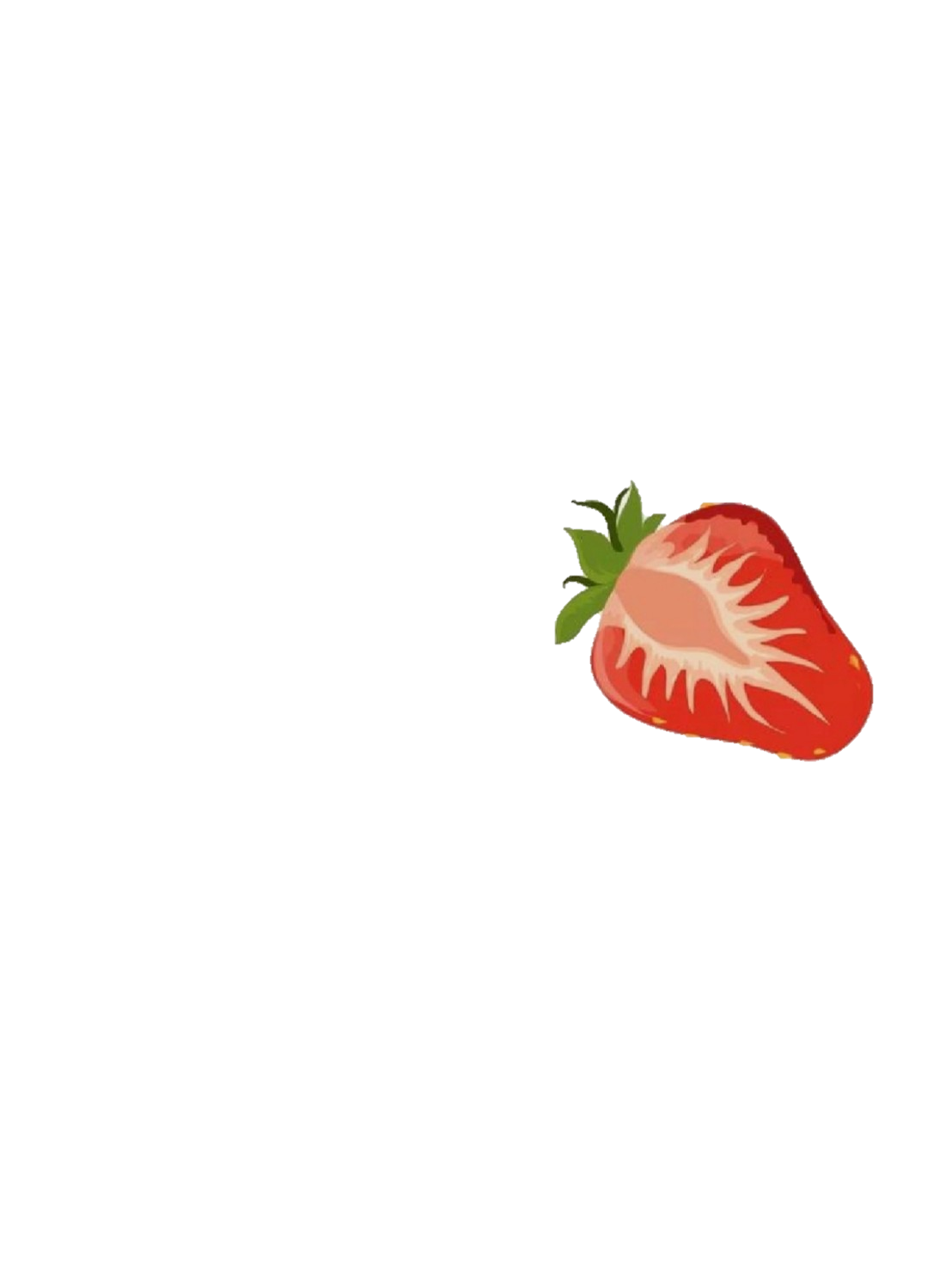 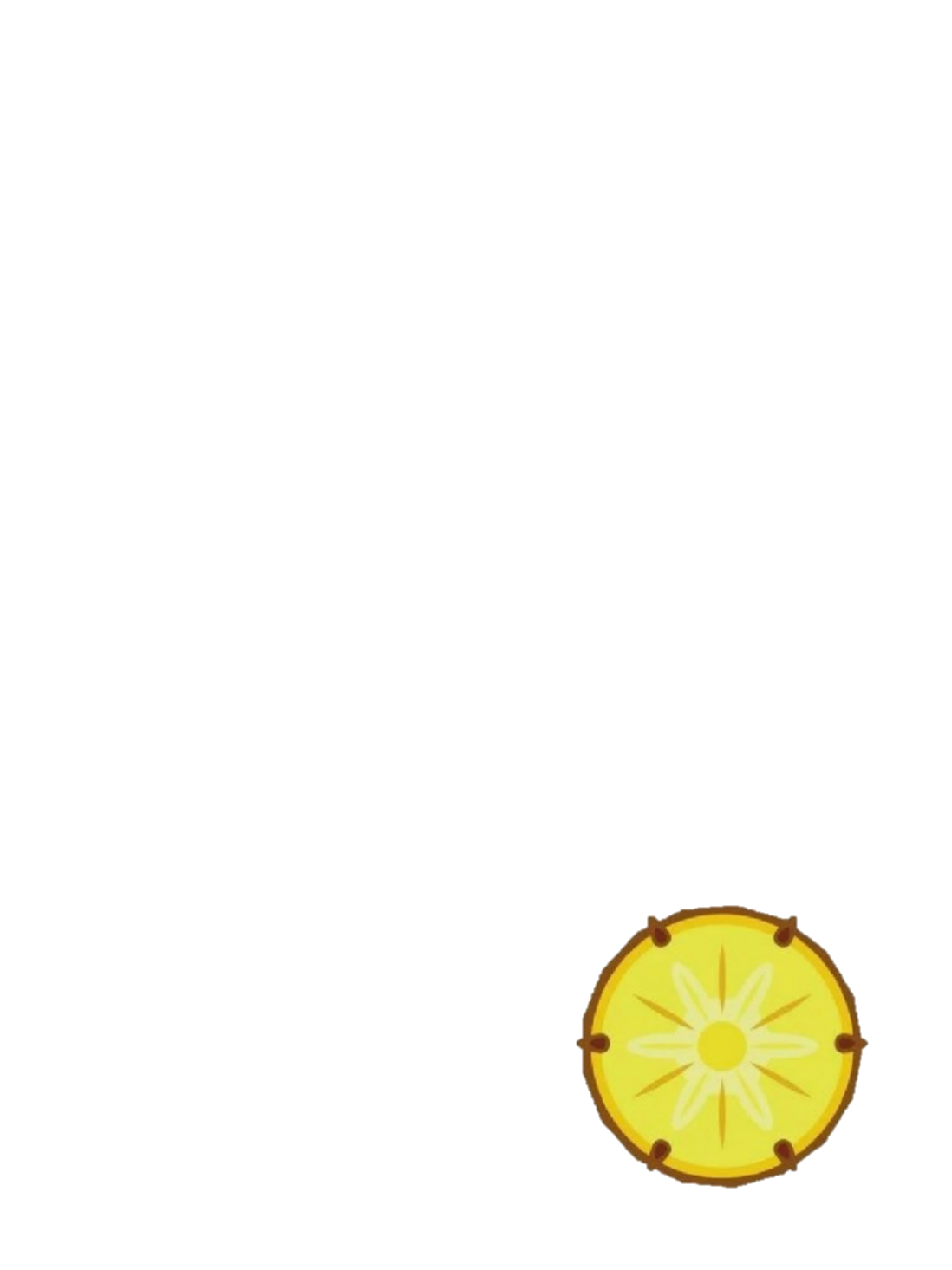 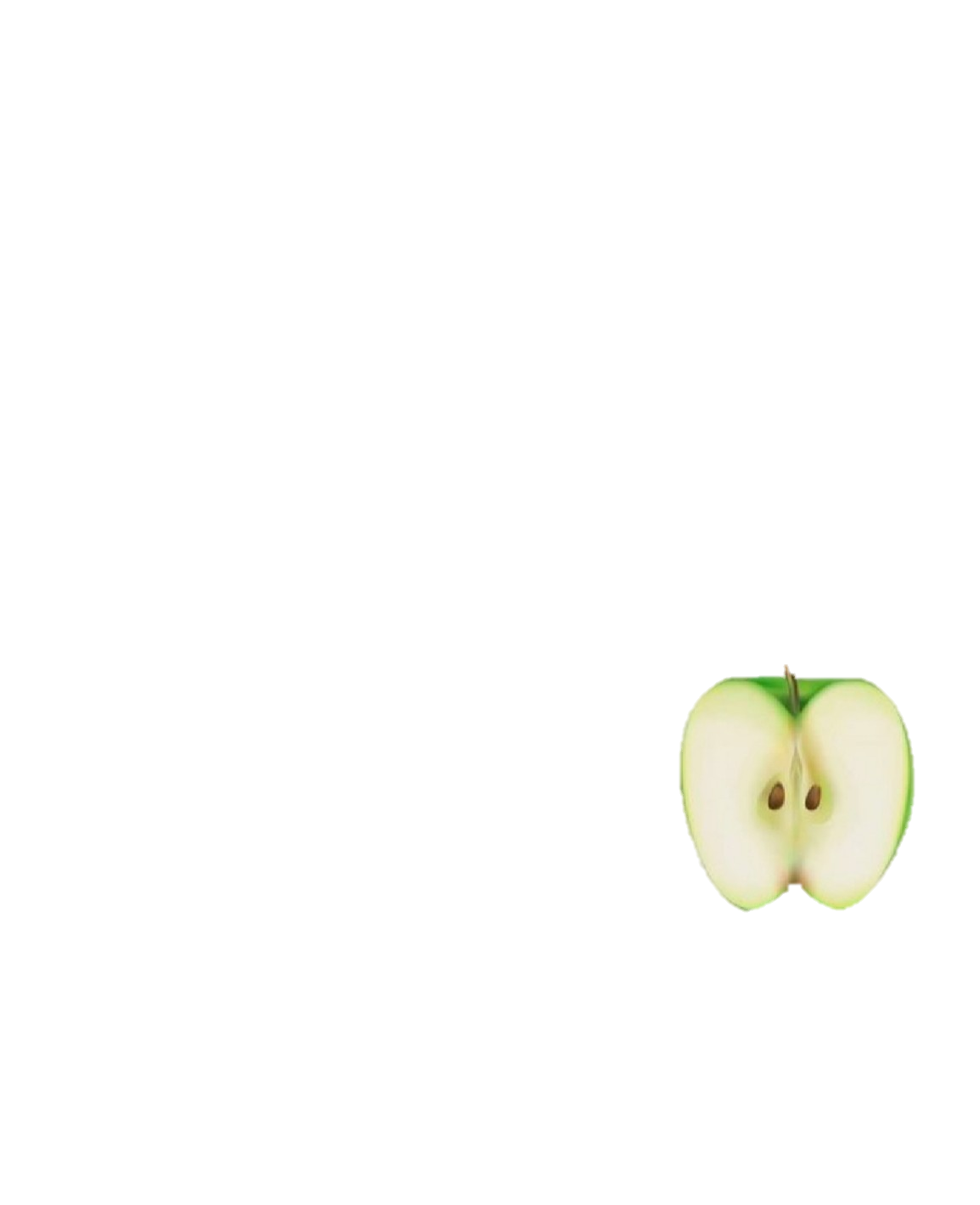 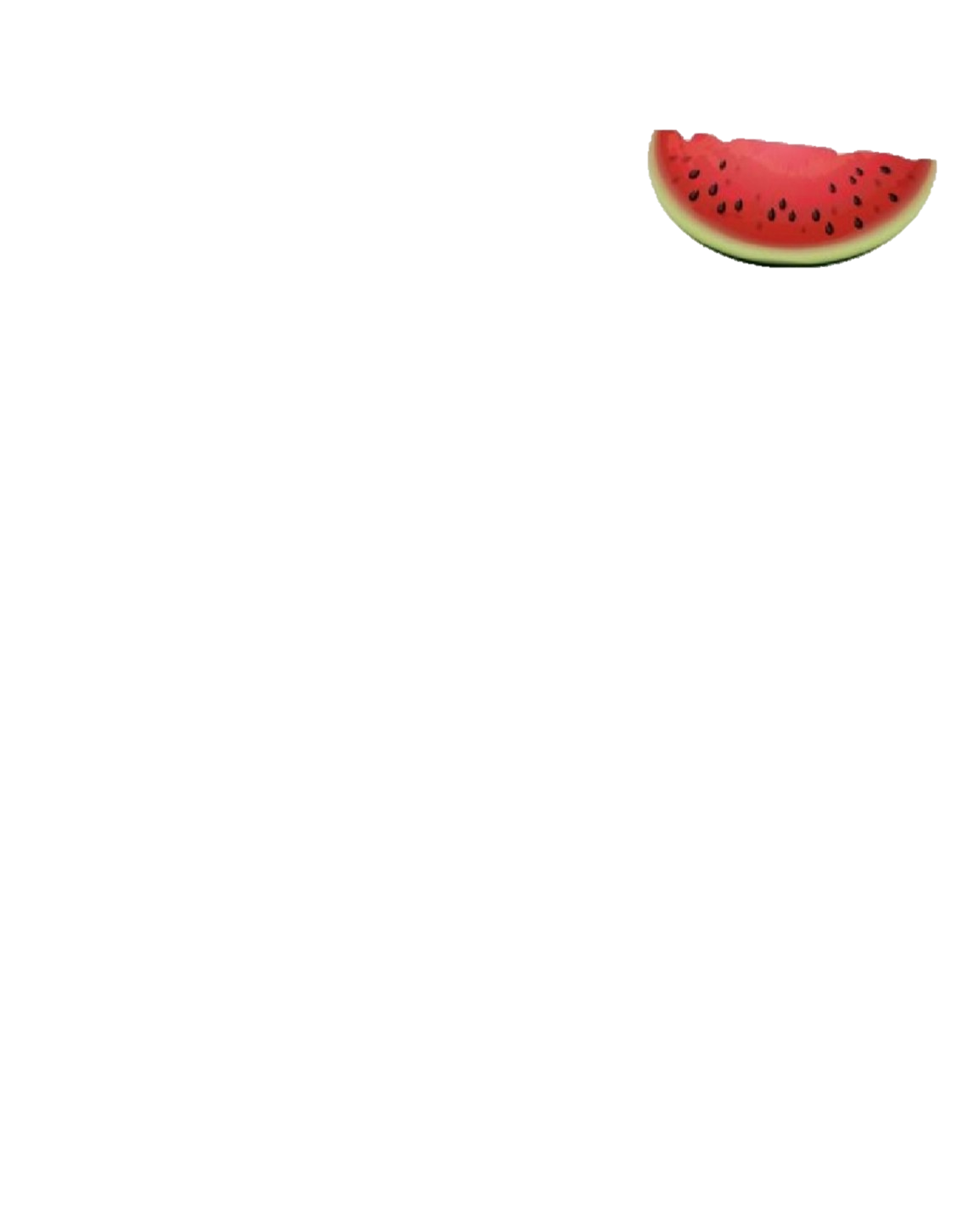 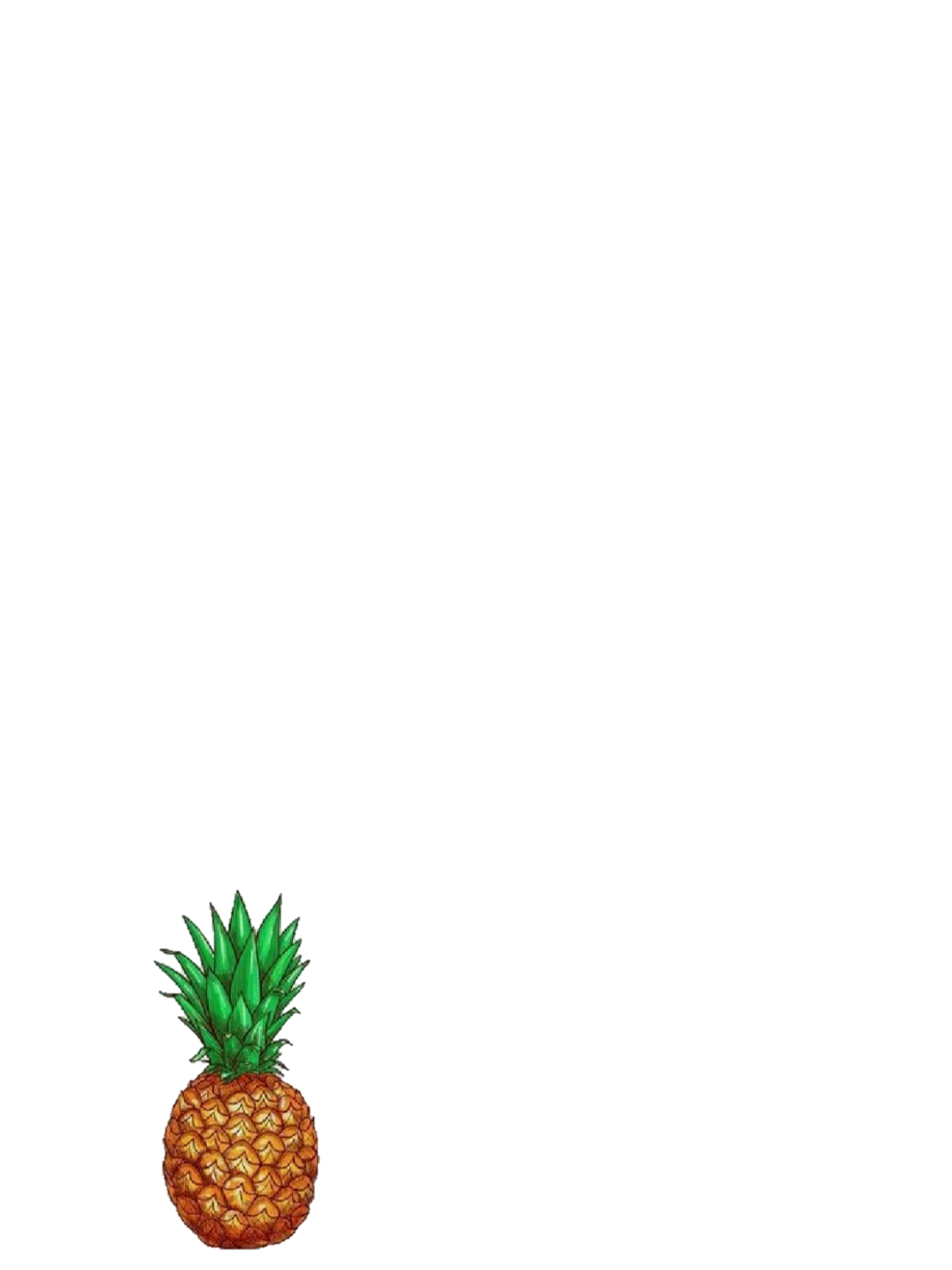 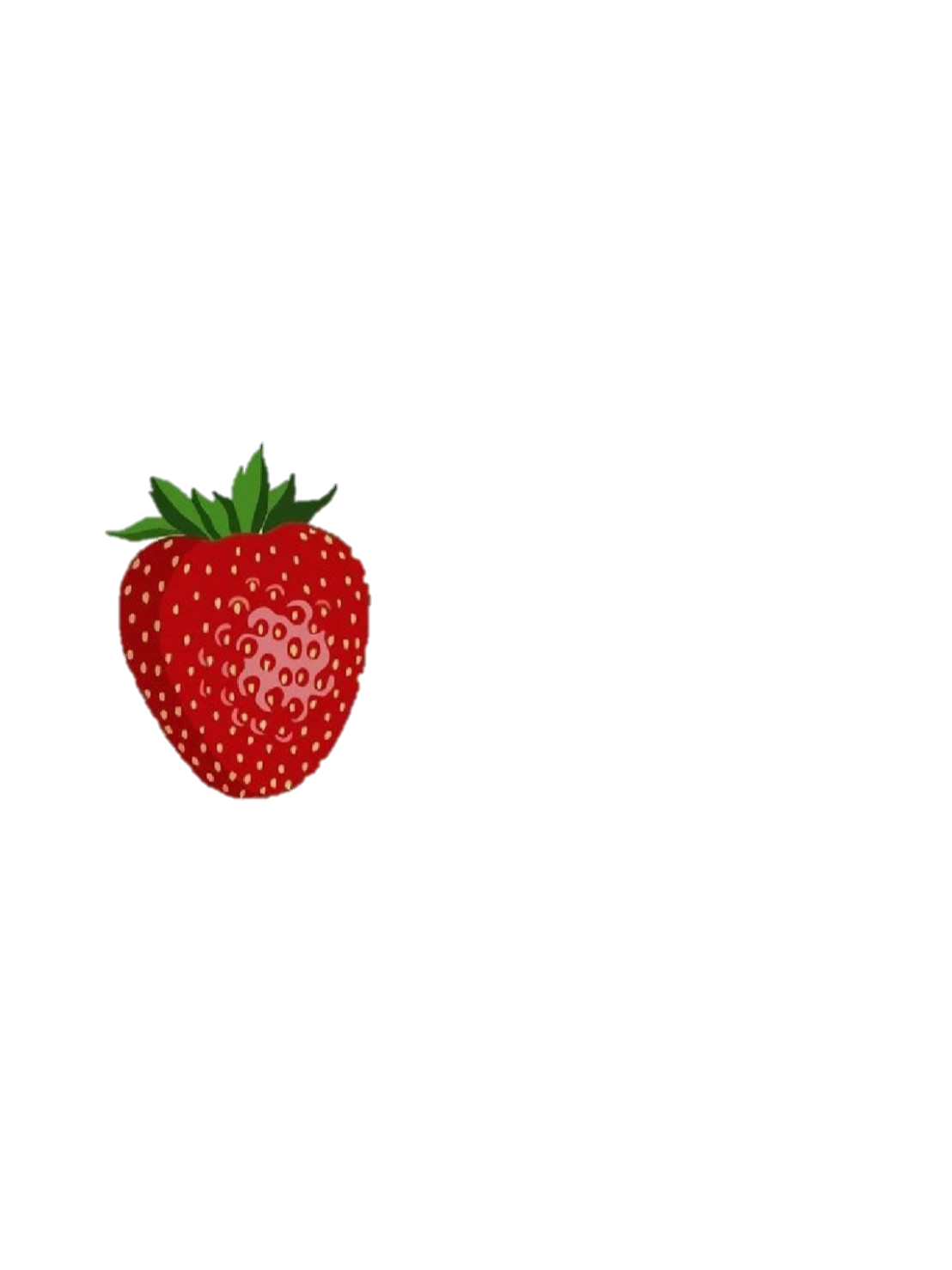 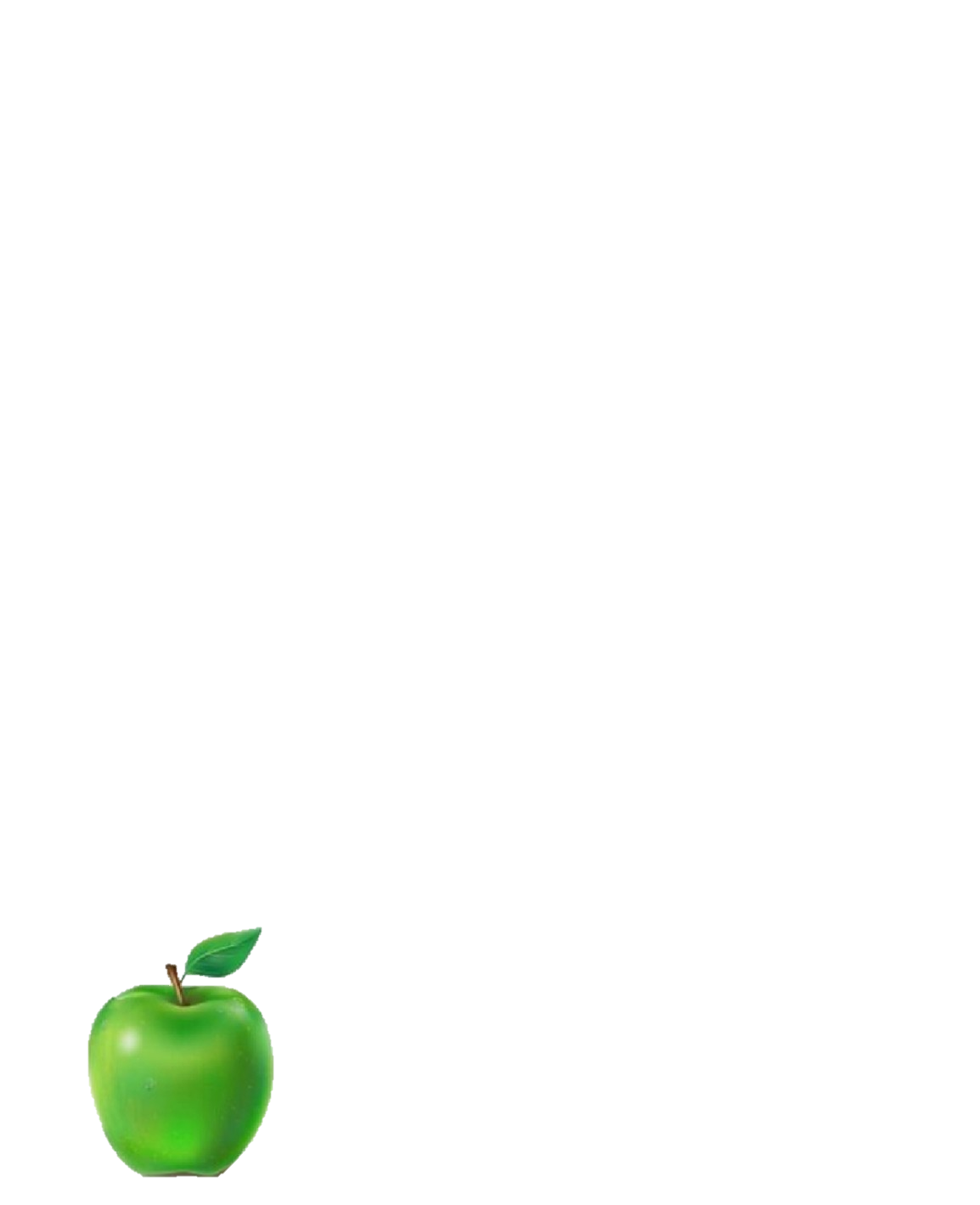 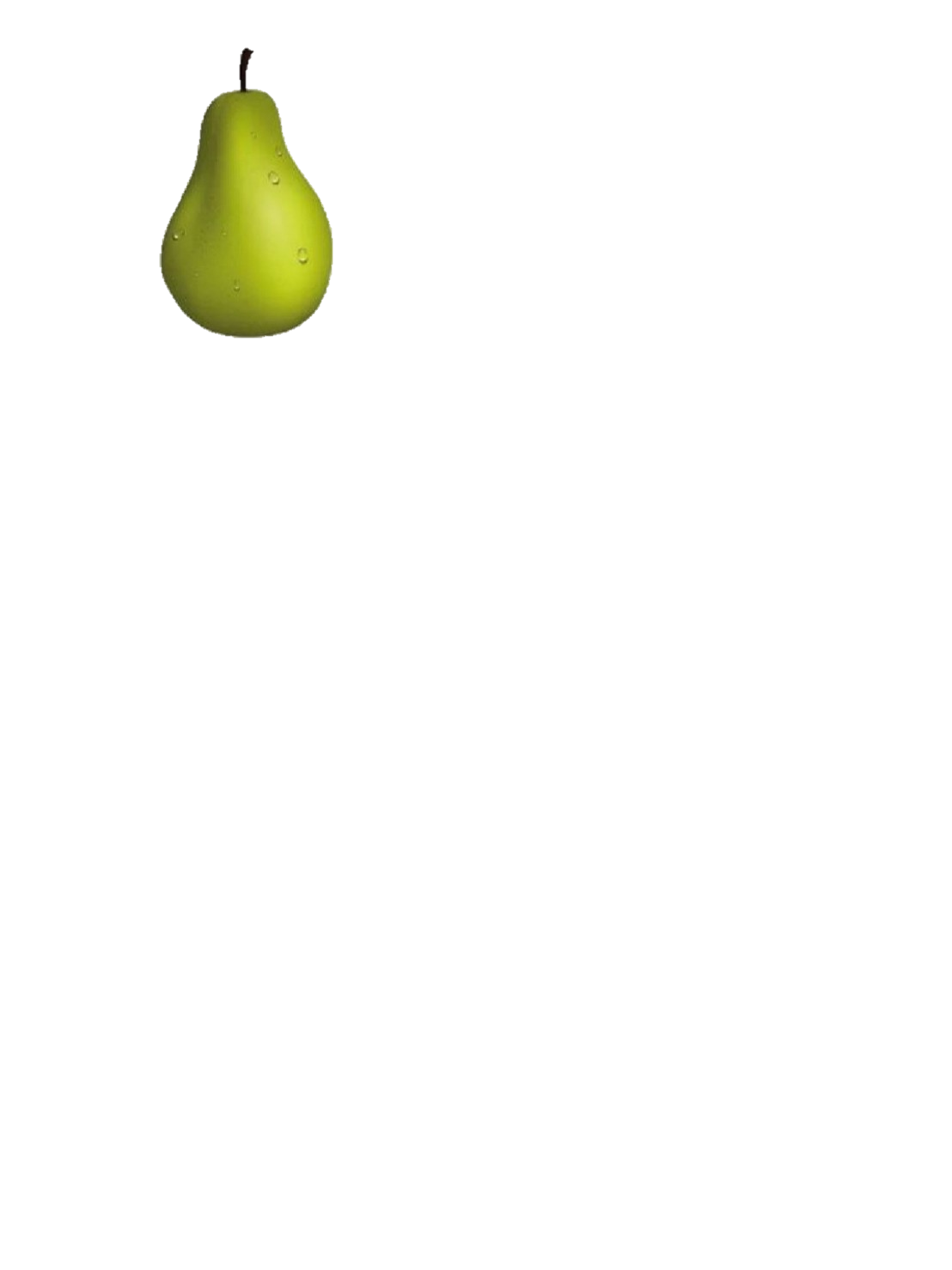 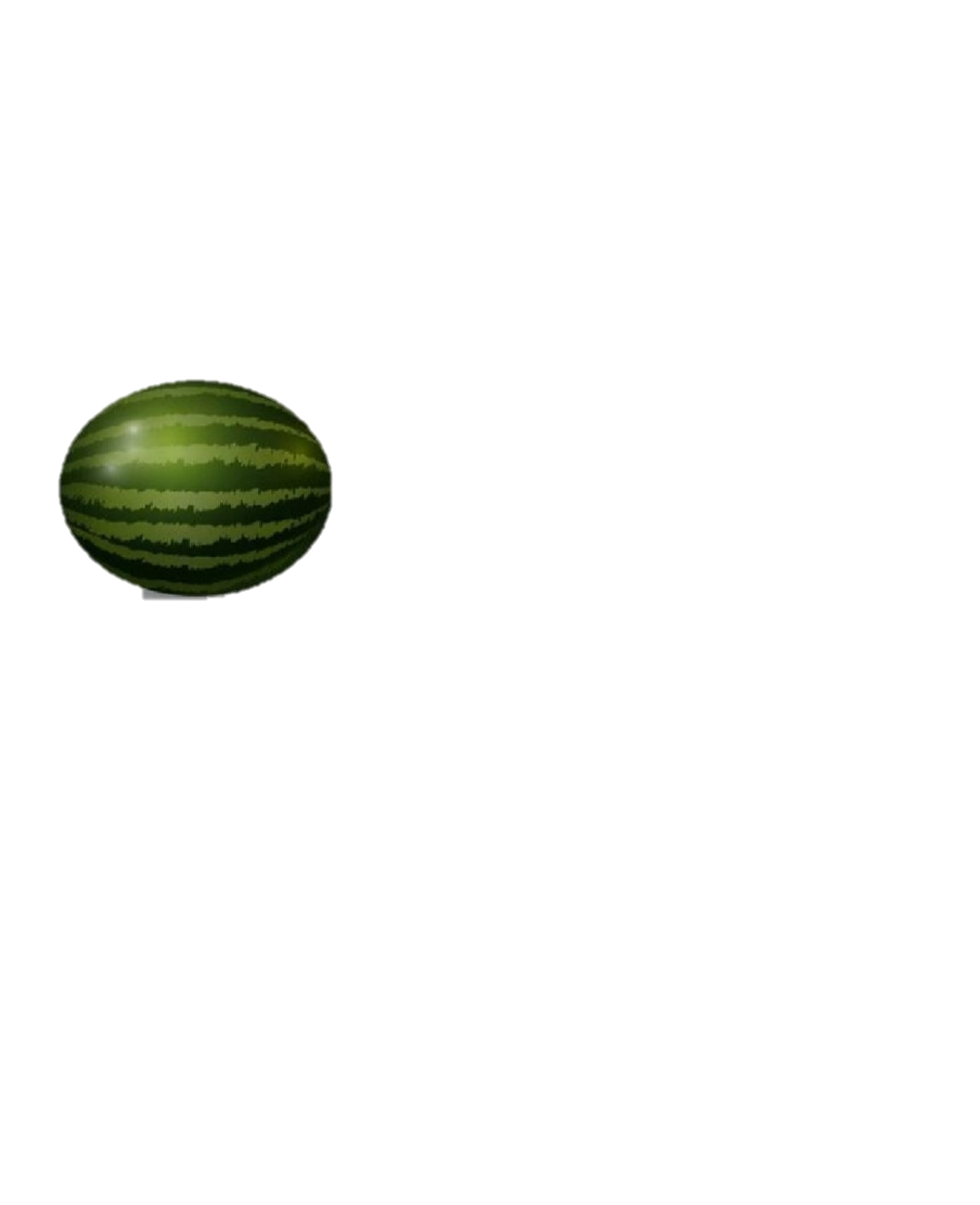 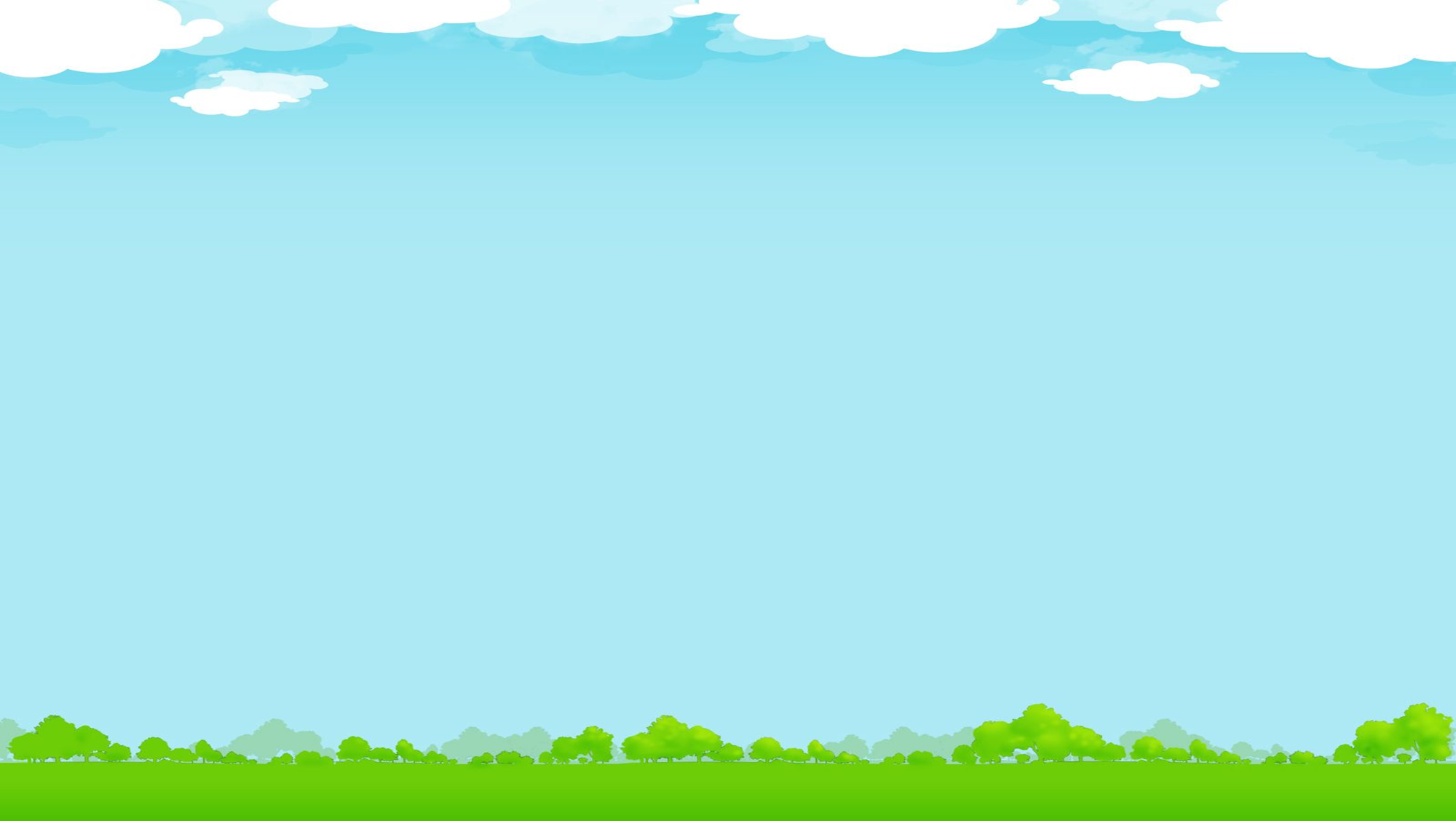 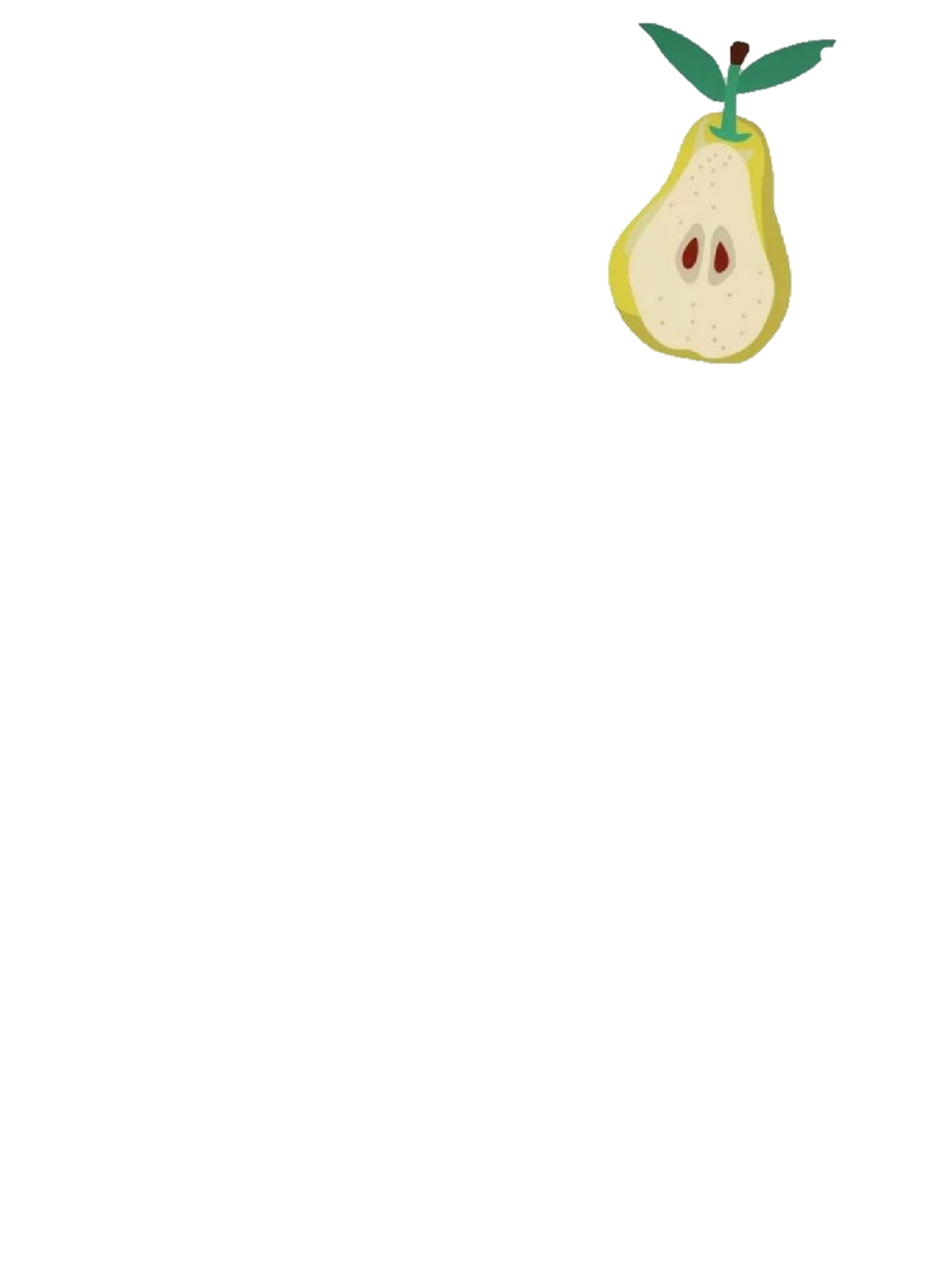 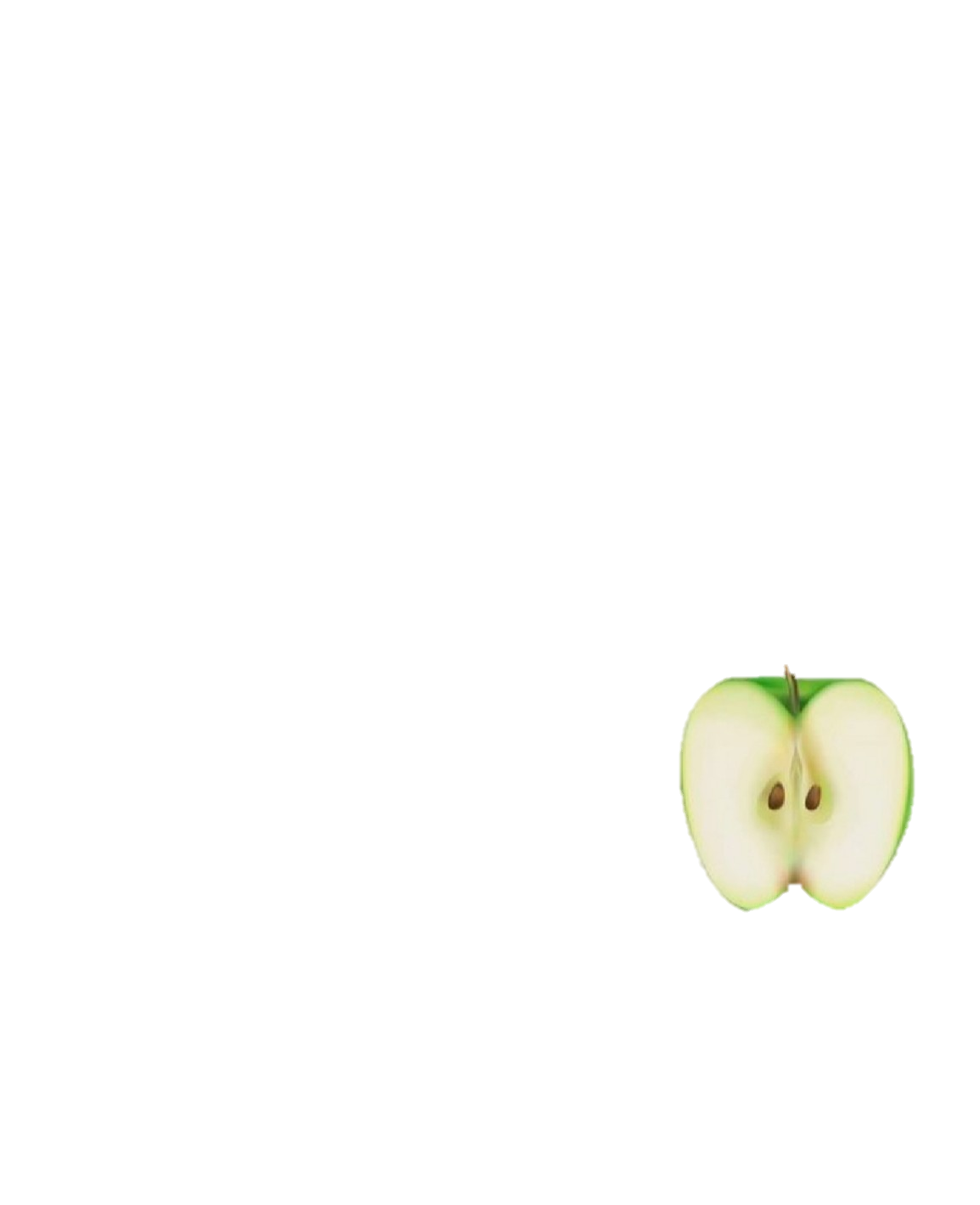 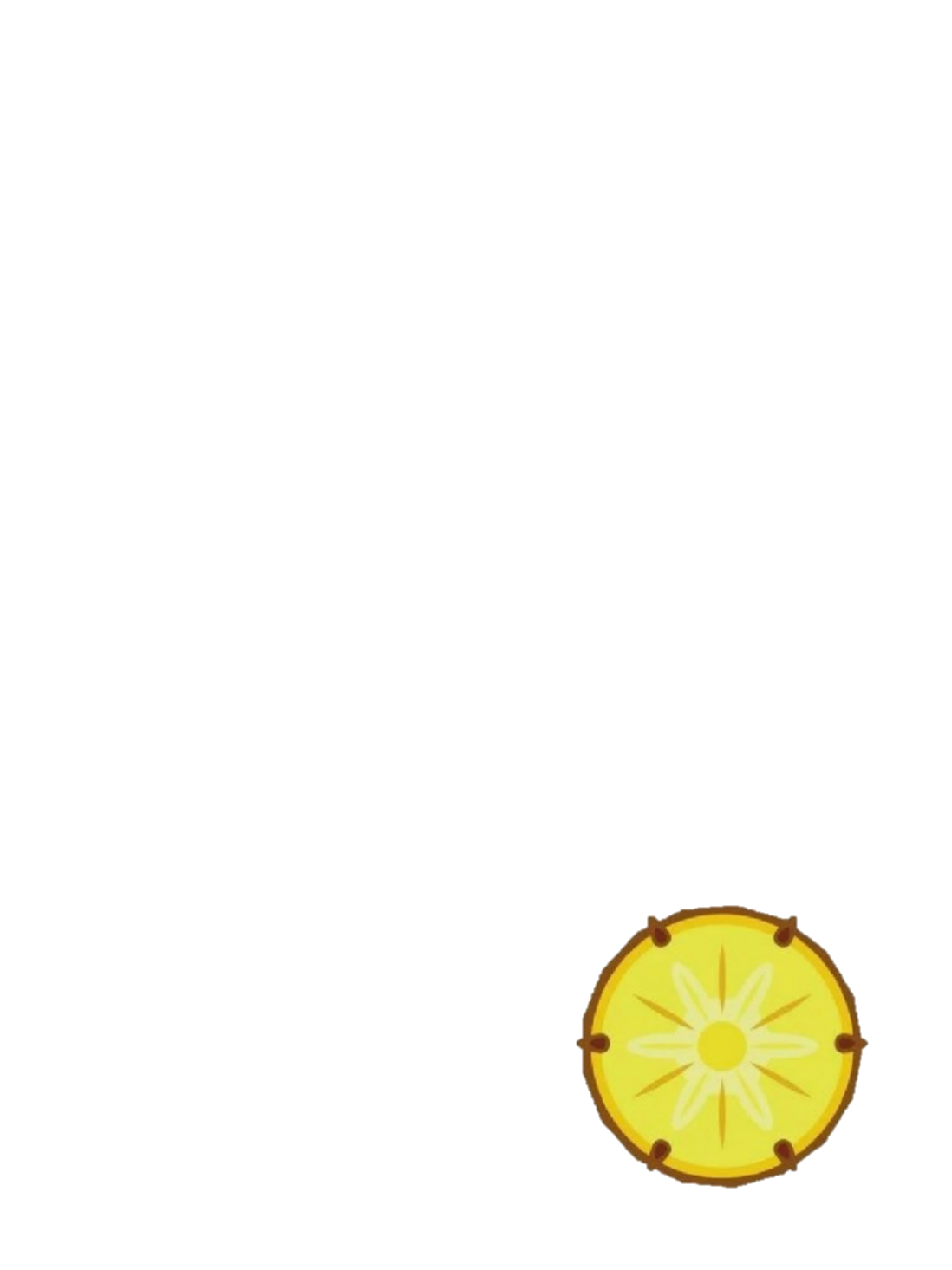 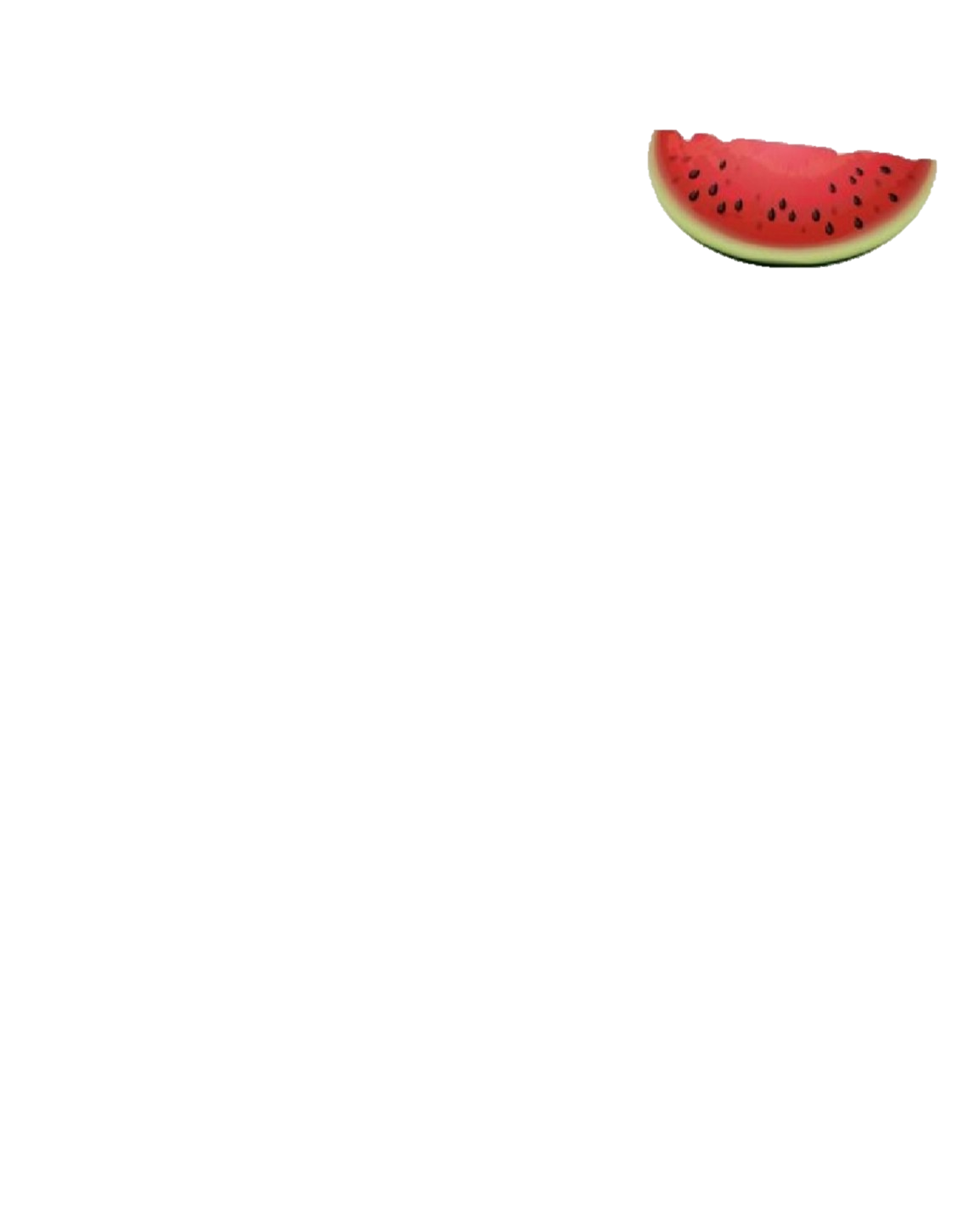 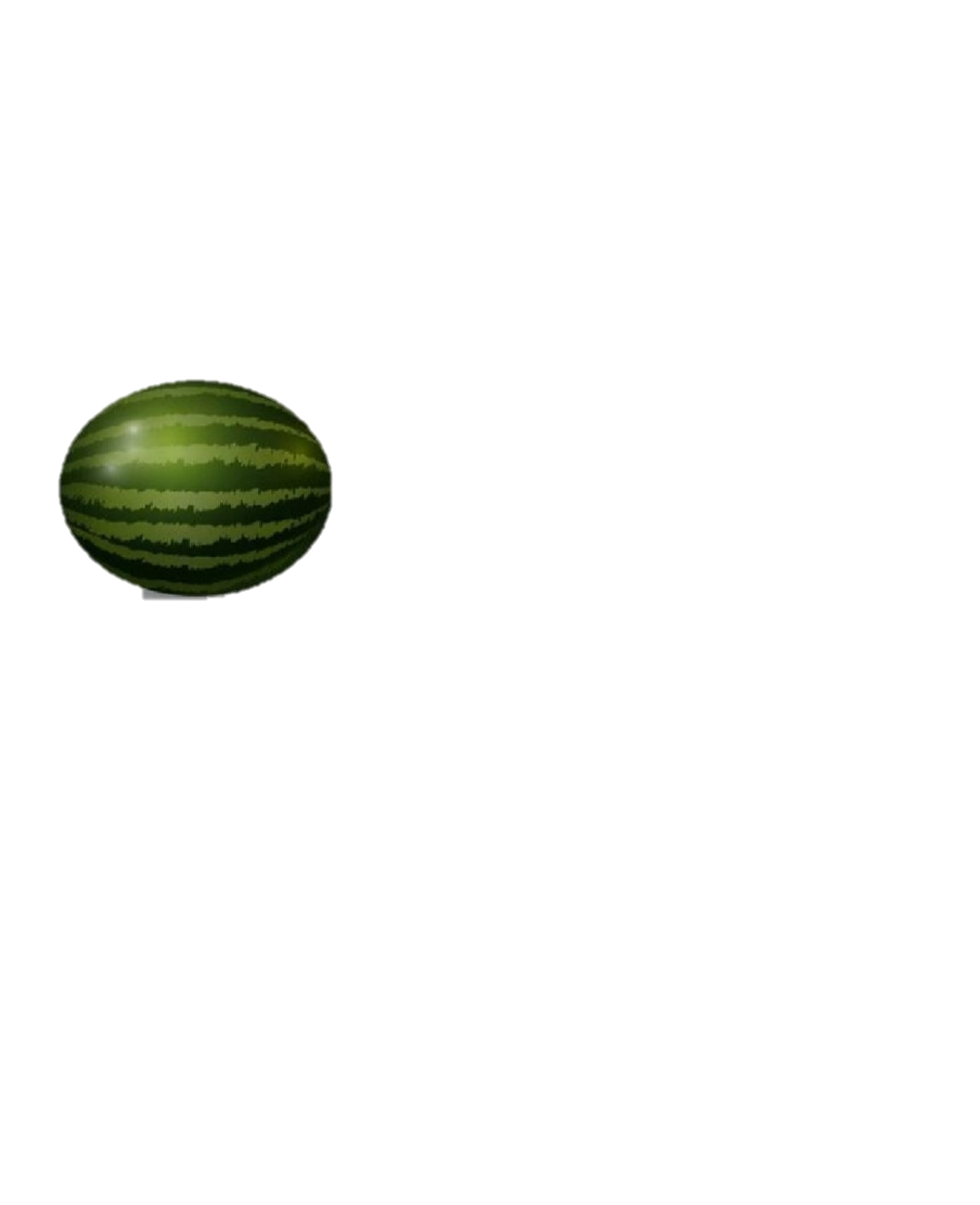 BÉ TÌM QỦA DƯA HẤU VÀ MIẾNG DƯA HẤU
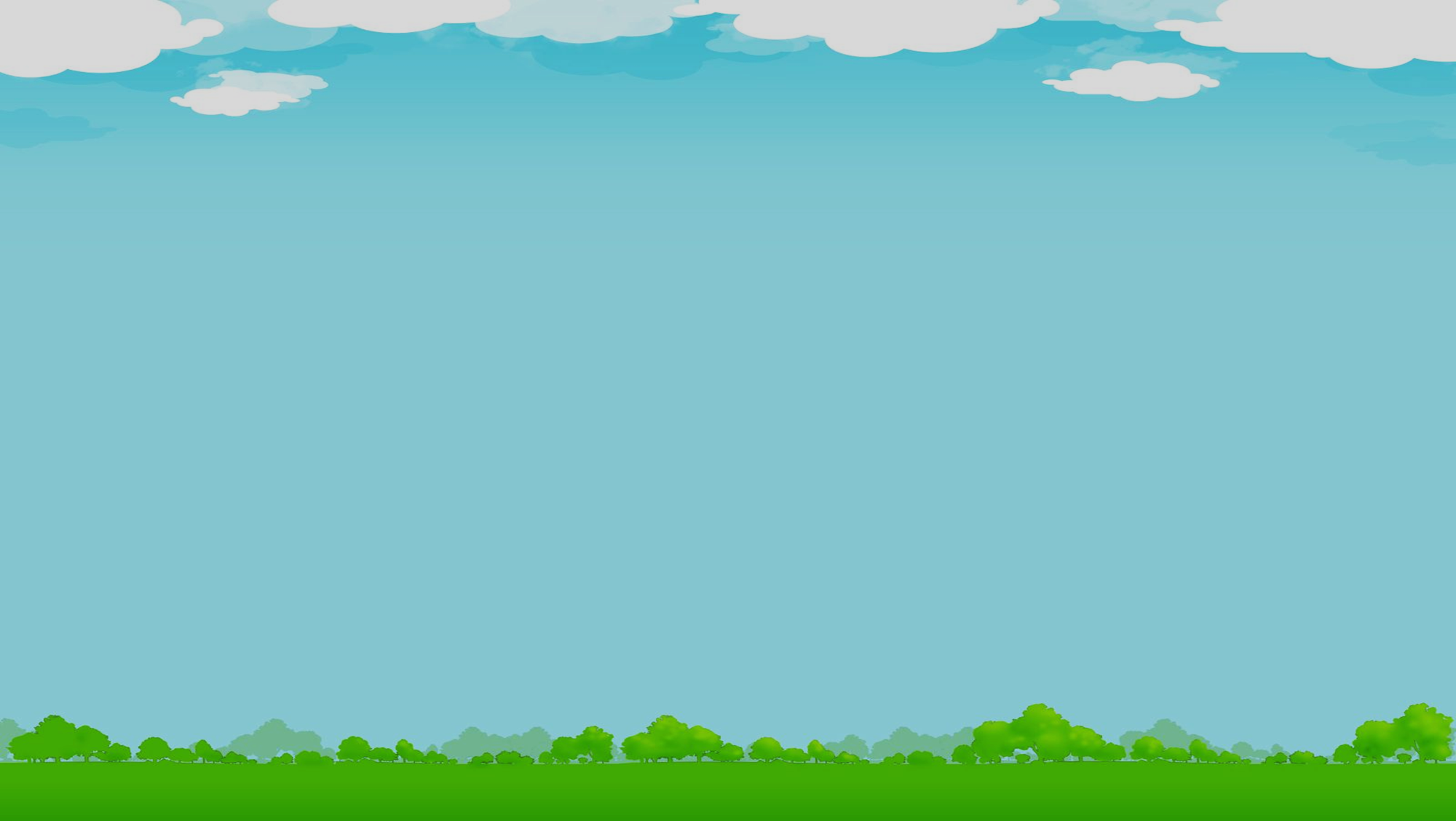 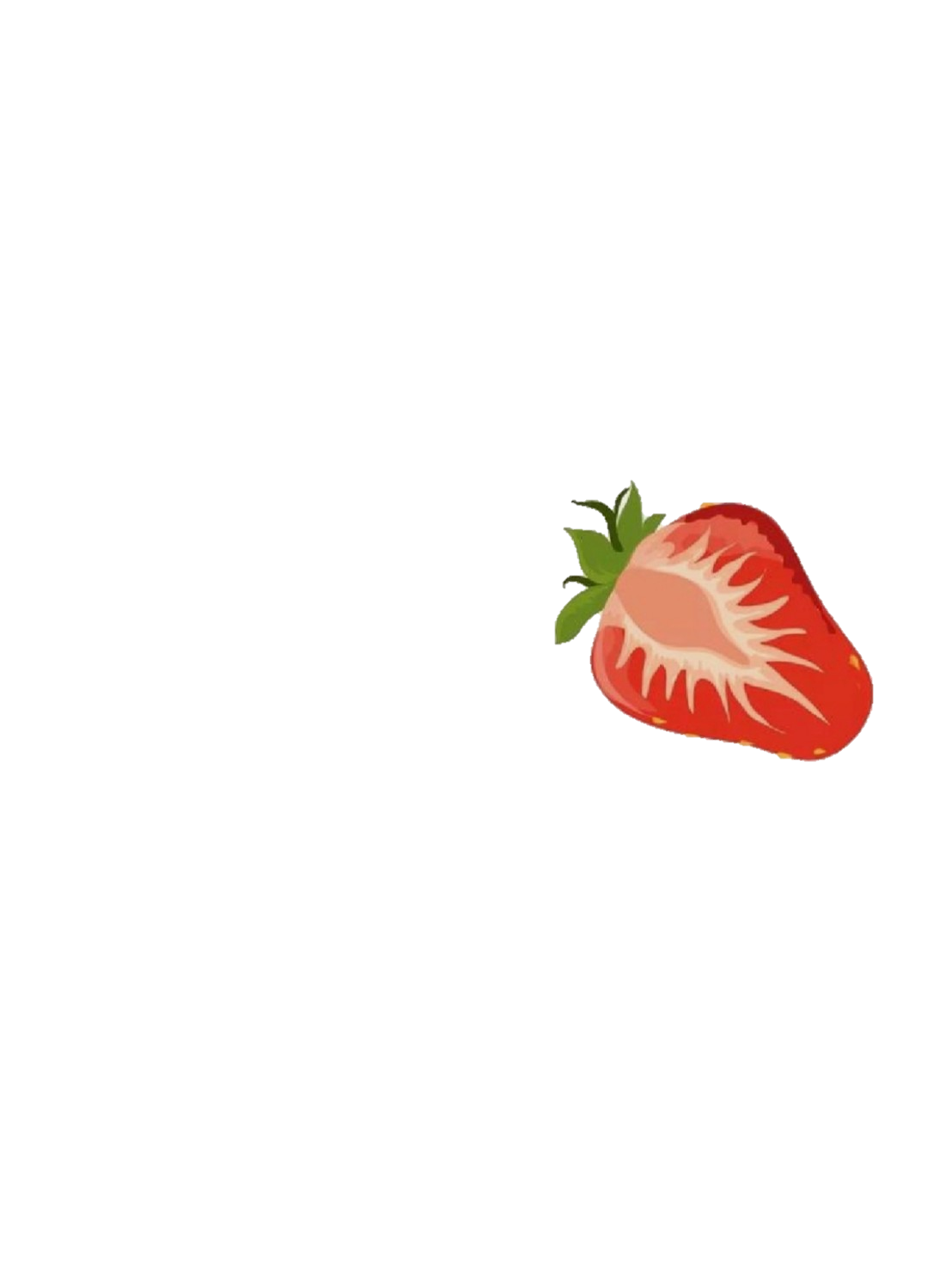 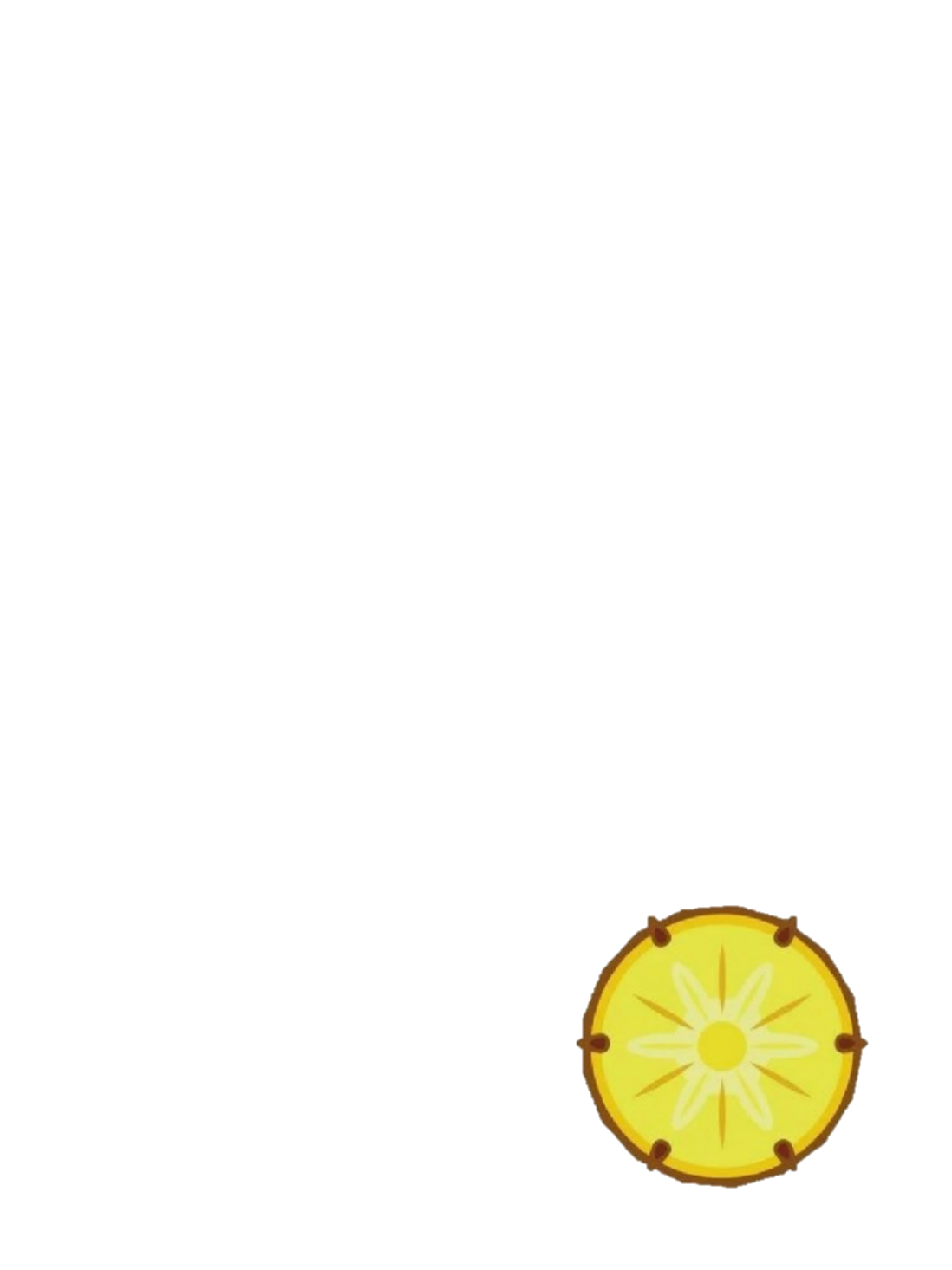 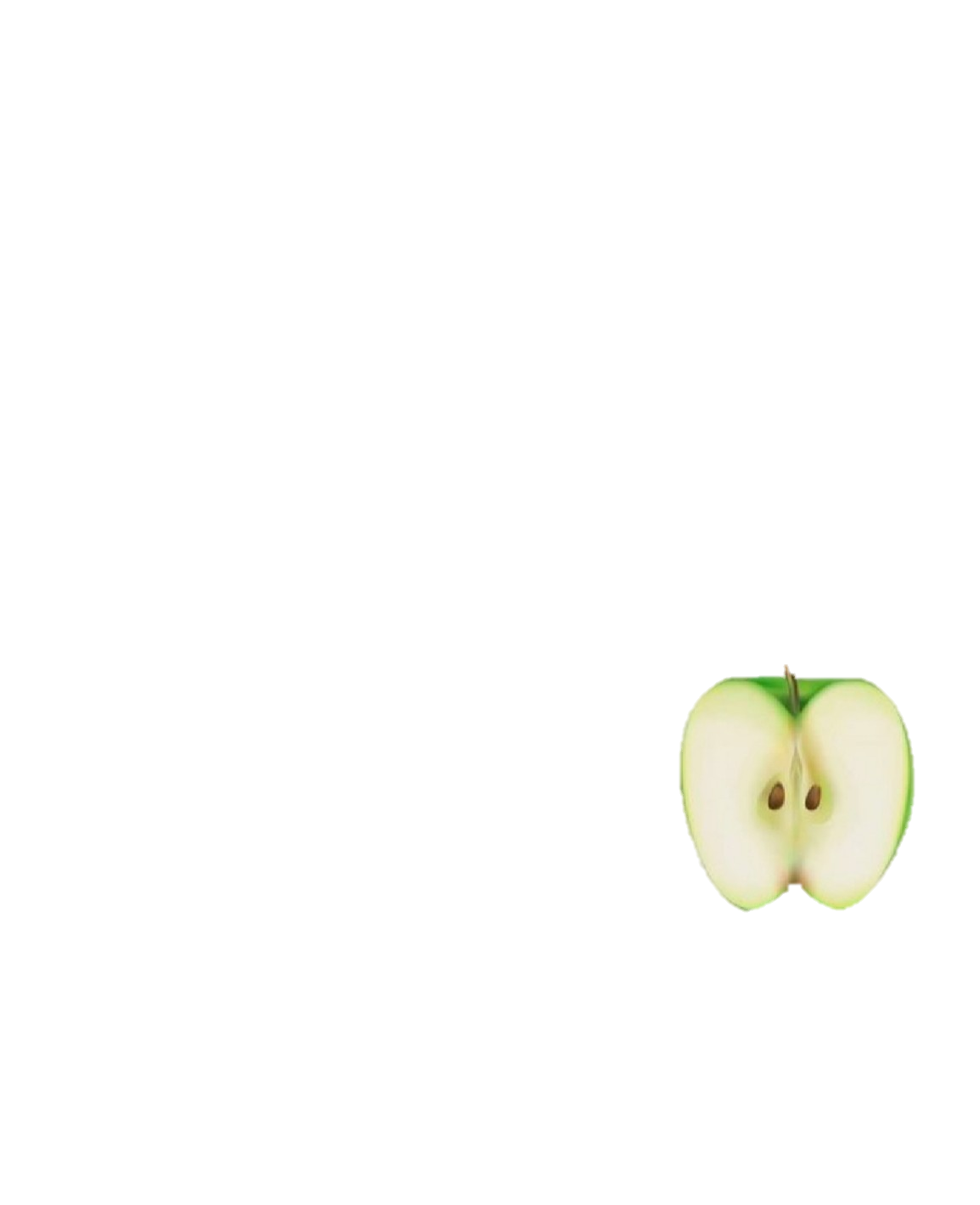 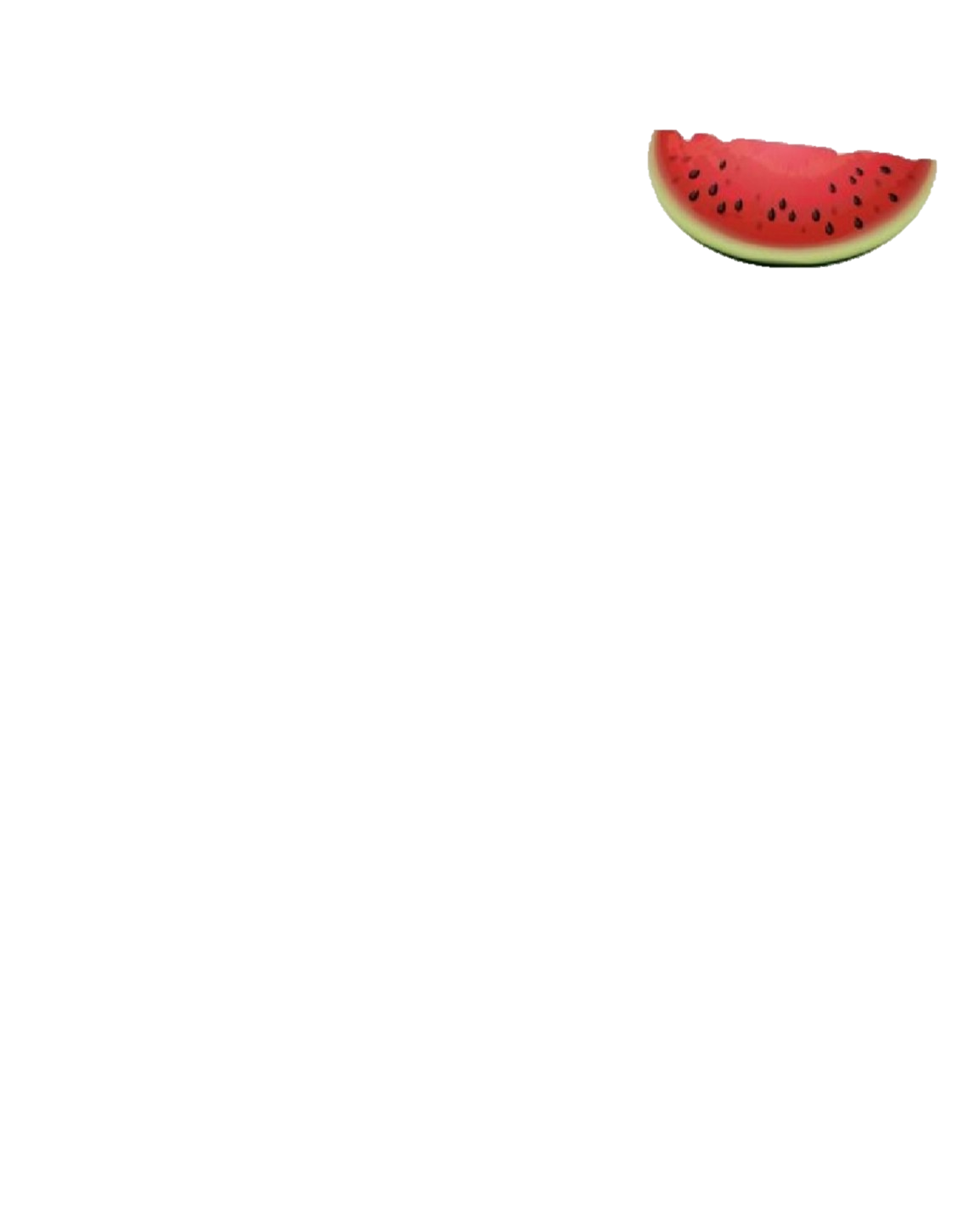 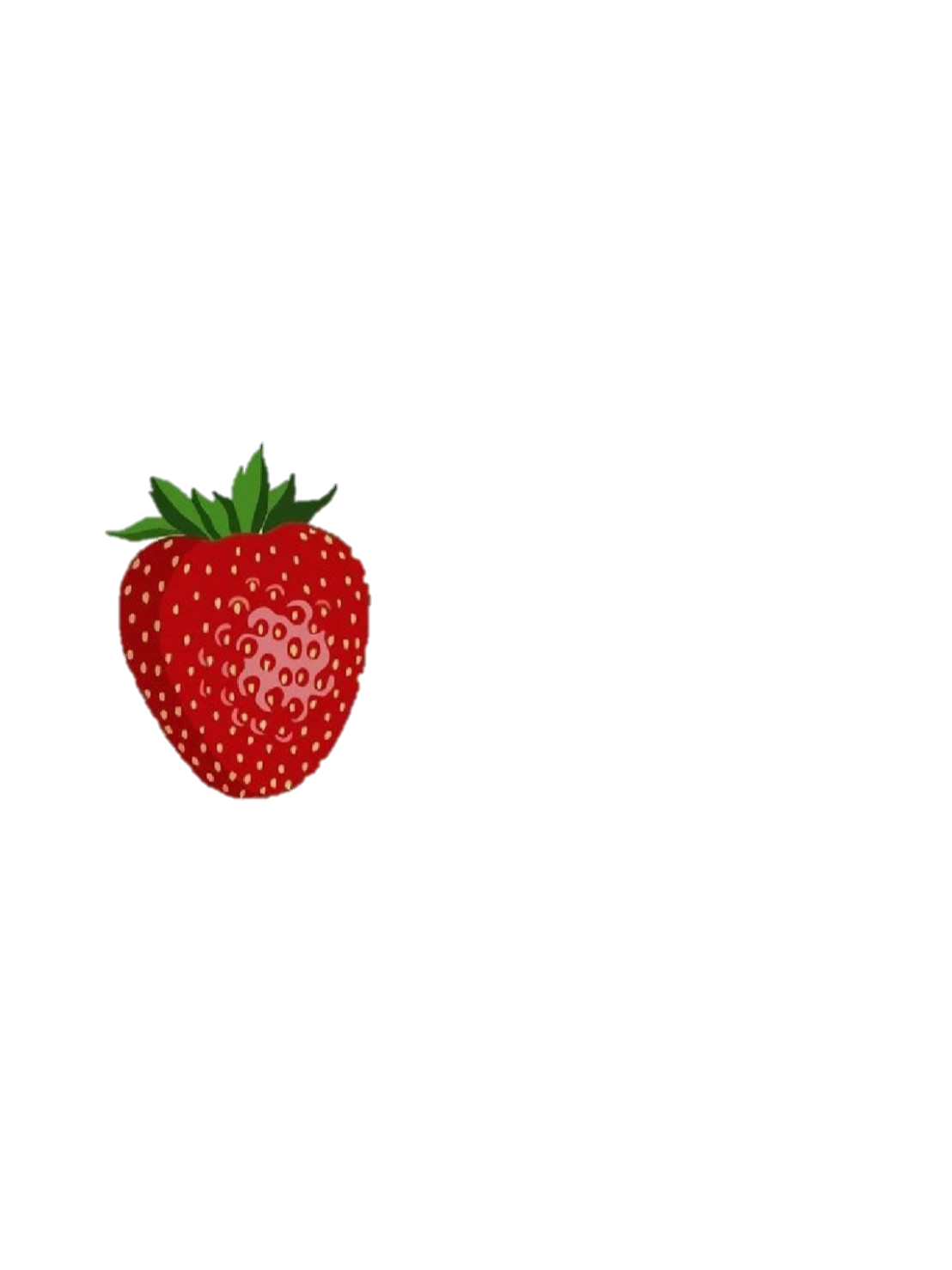 BÉ TÌM QỦA DÂU VÀ MIẾNG DÂU
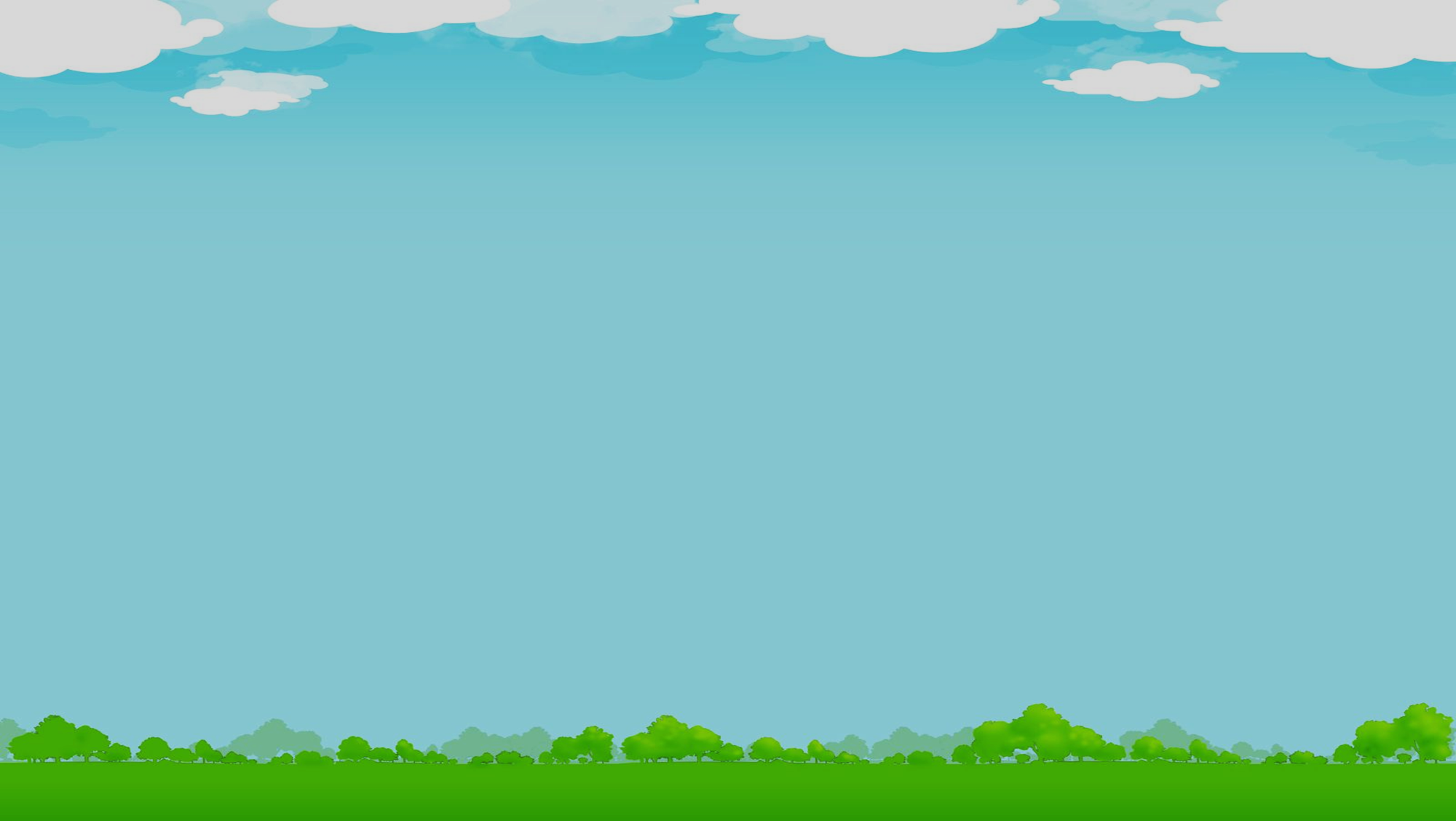 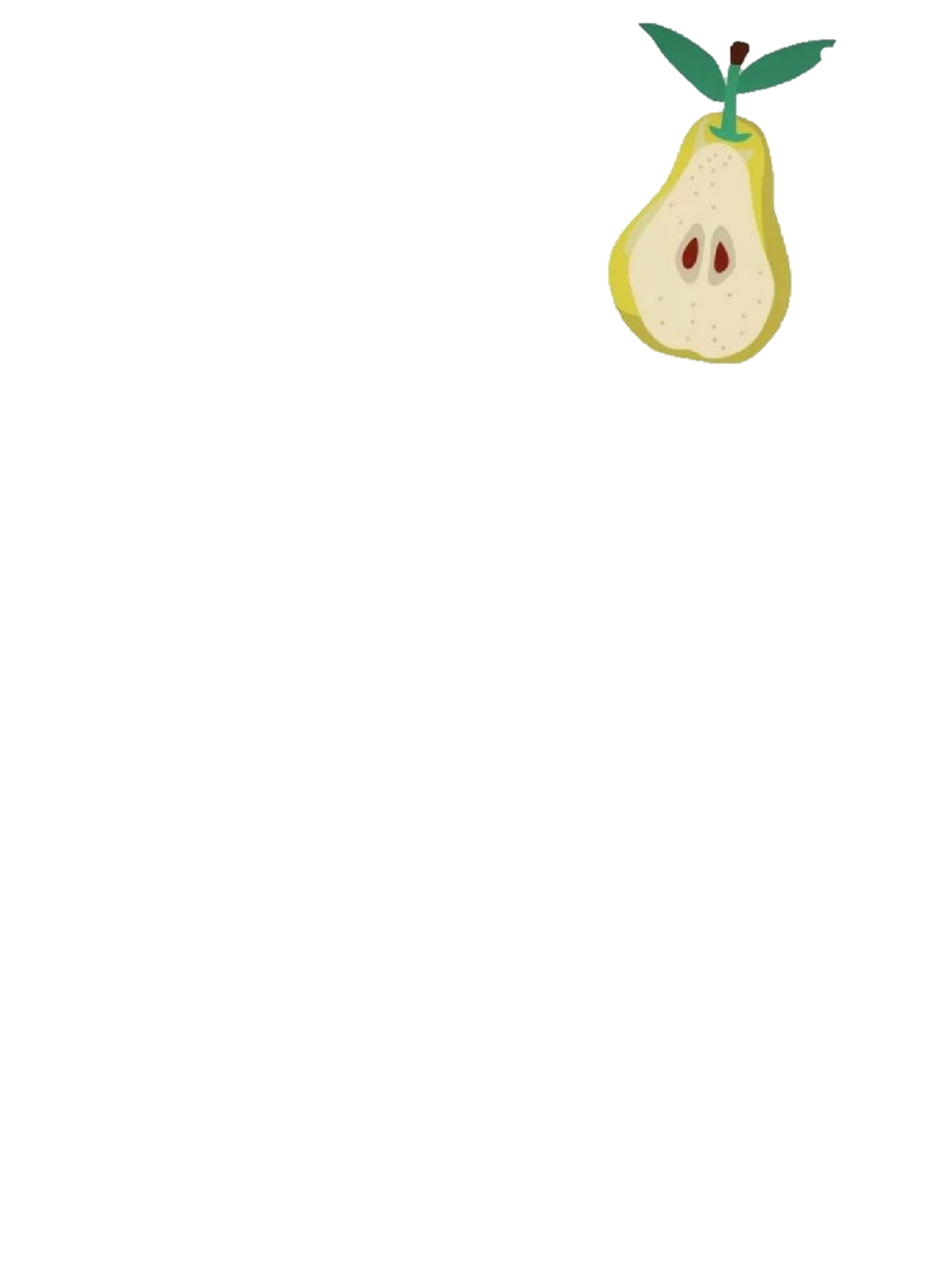 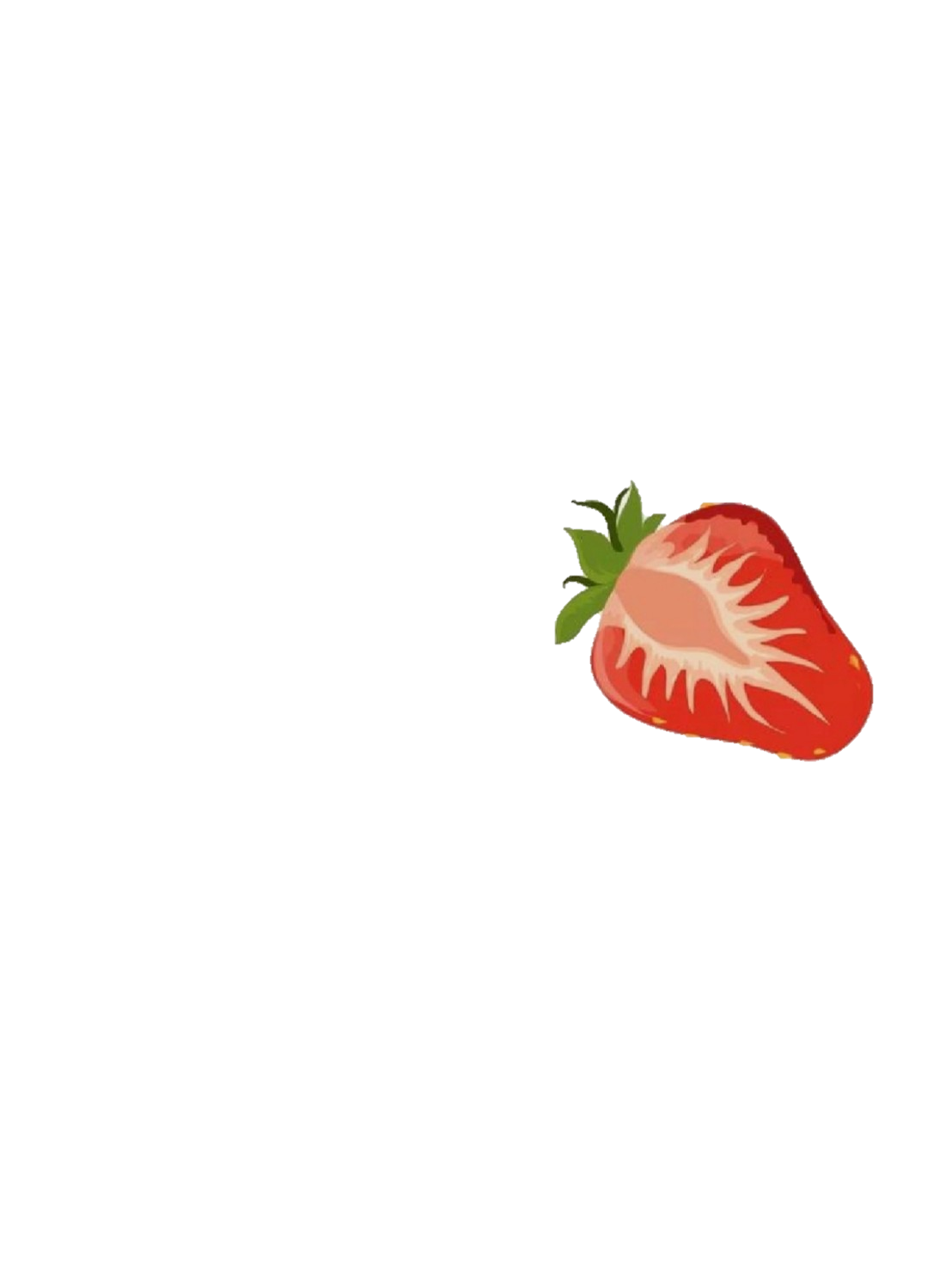 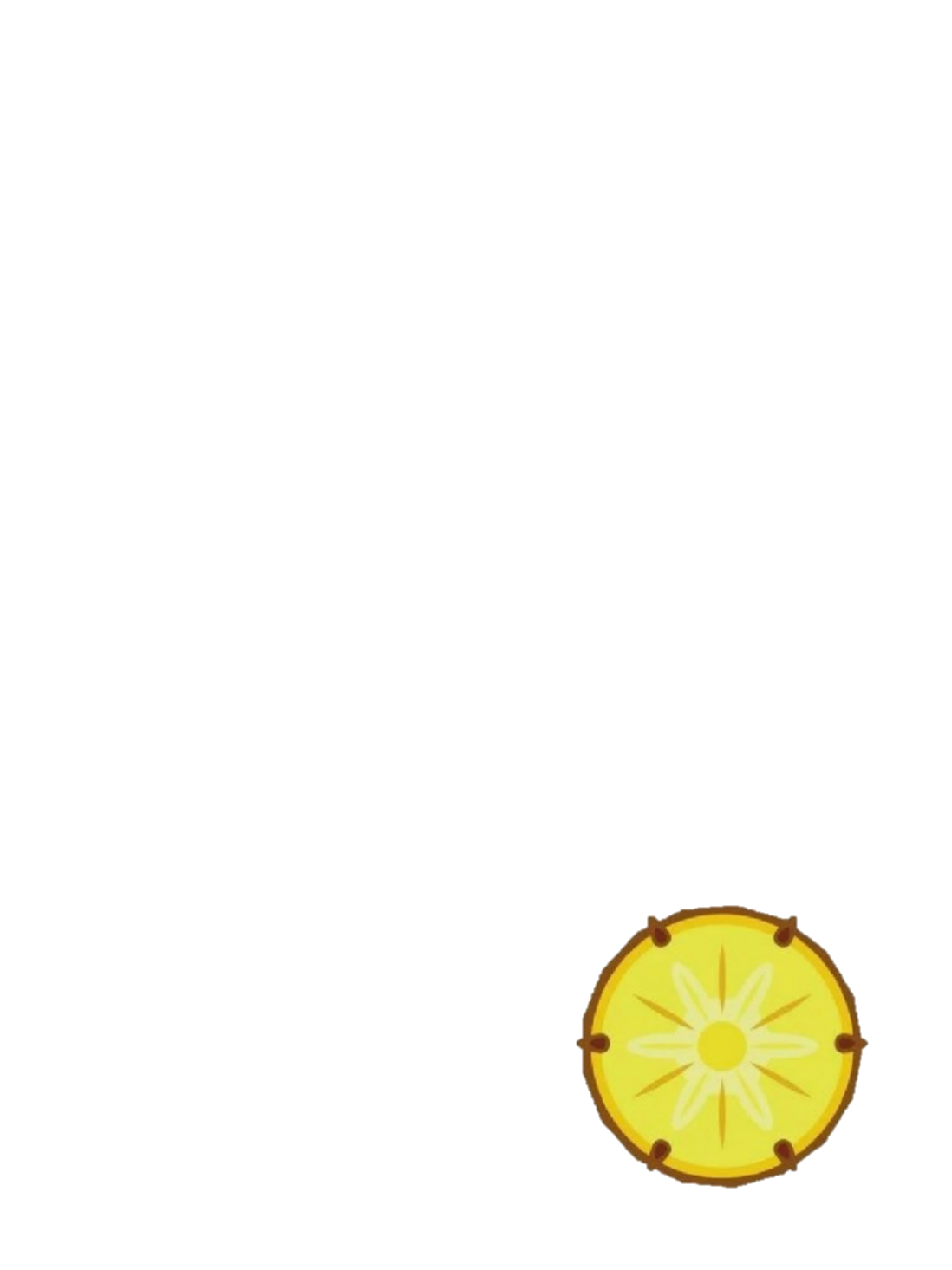 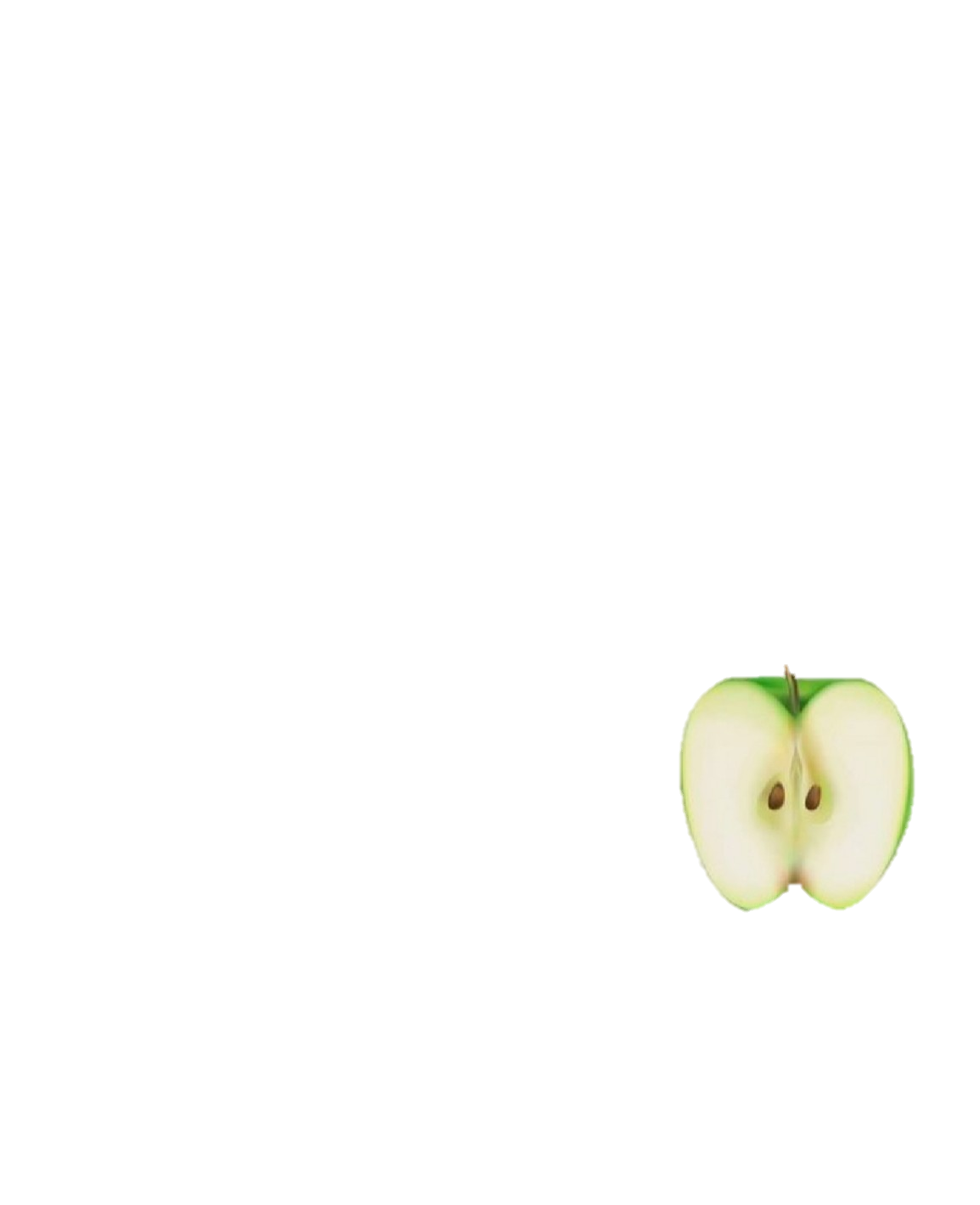 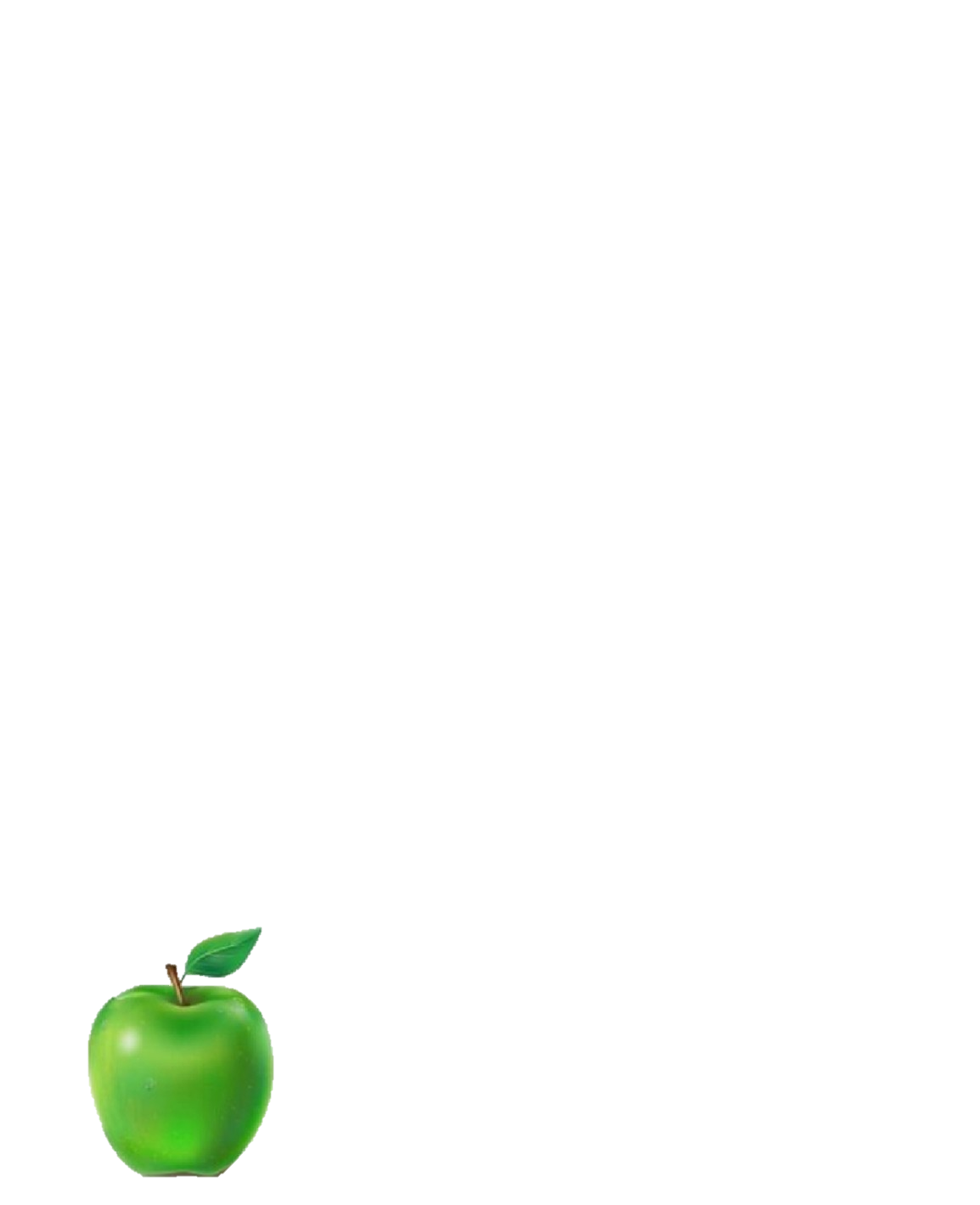 BÉ TÌM QỦA TÁO VÀ MIẾNG TÁO
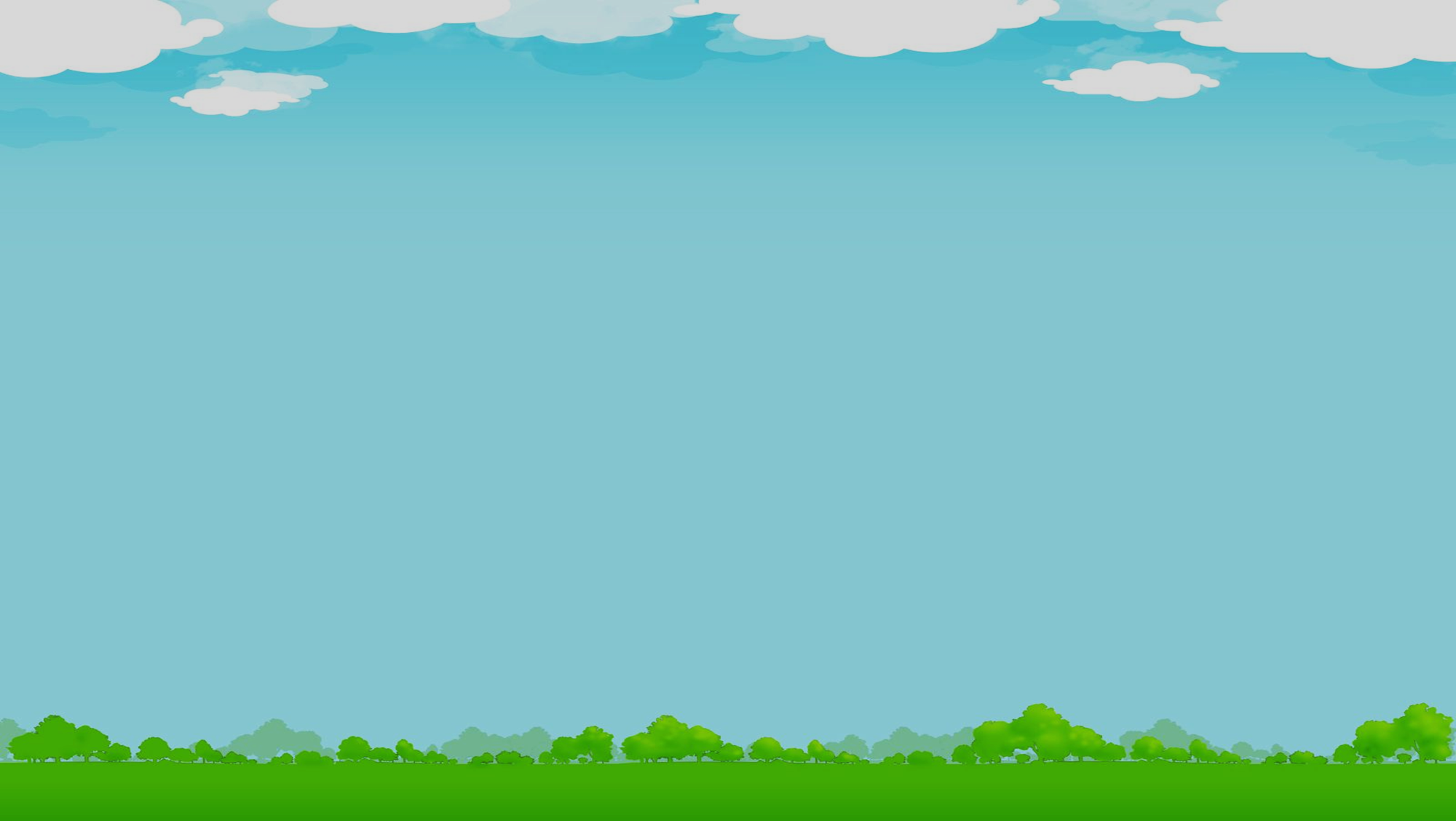 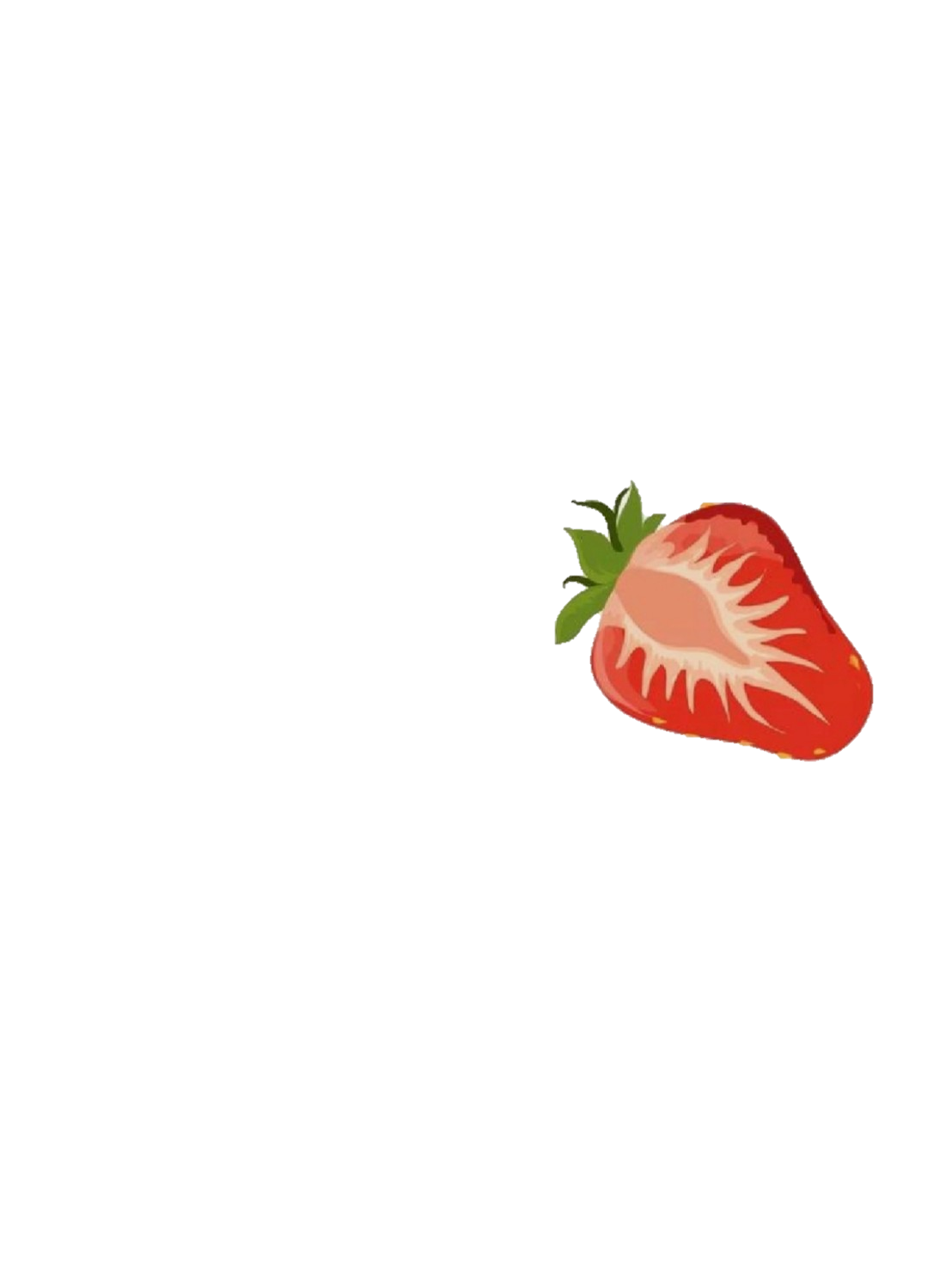 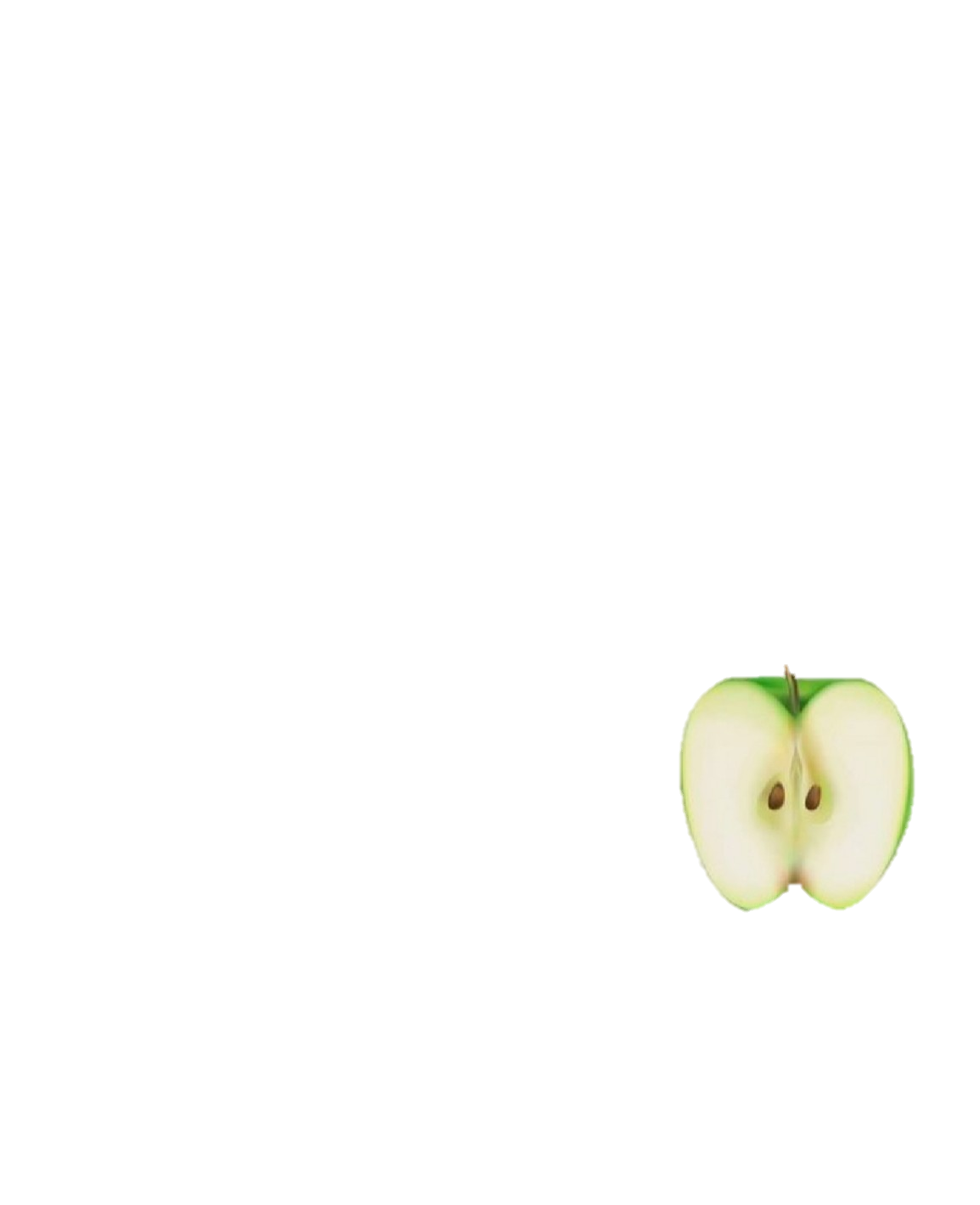 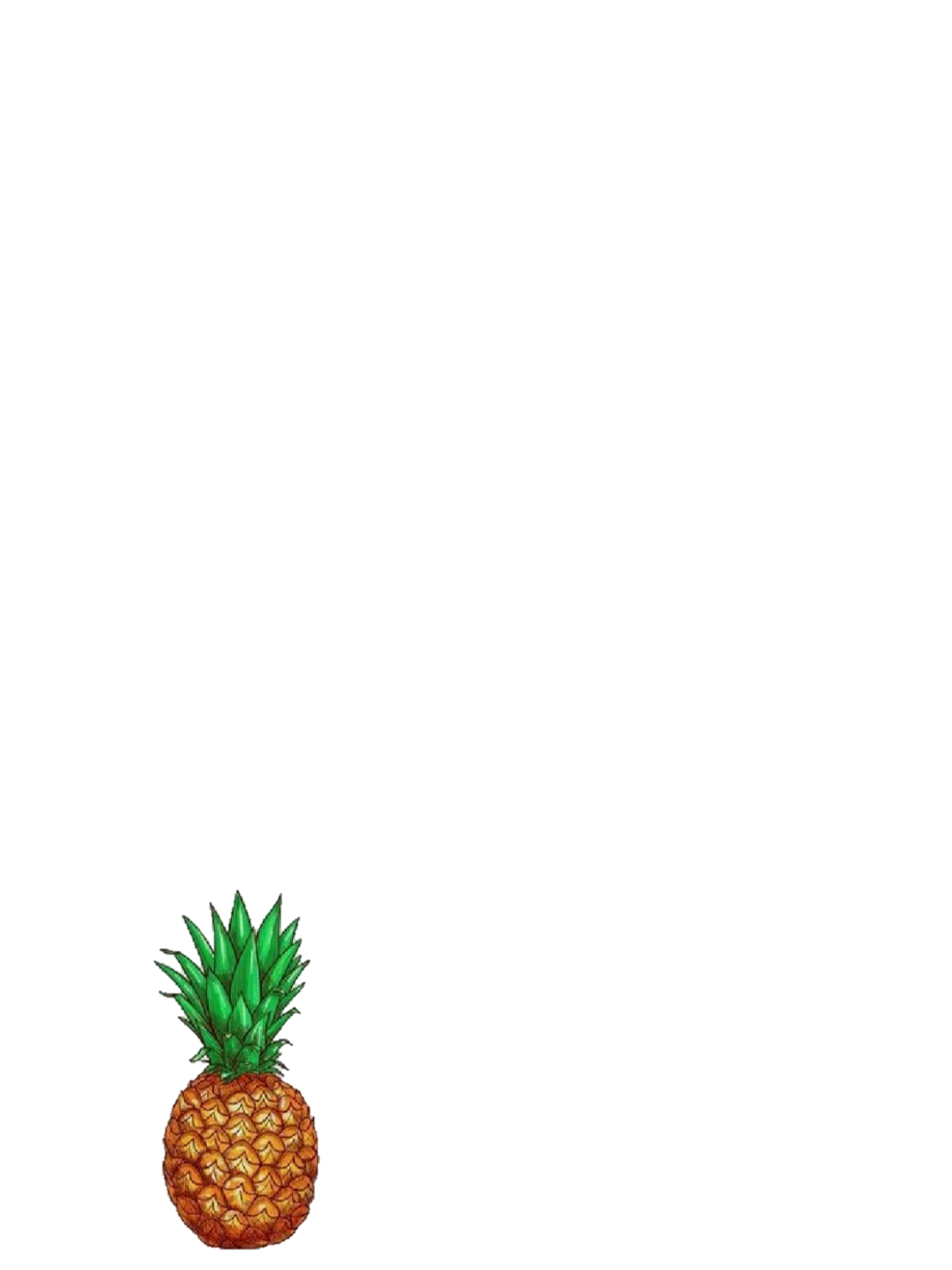 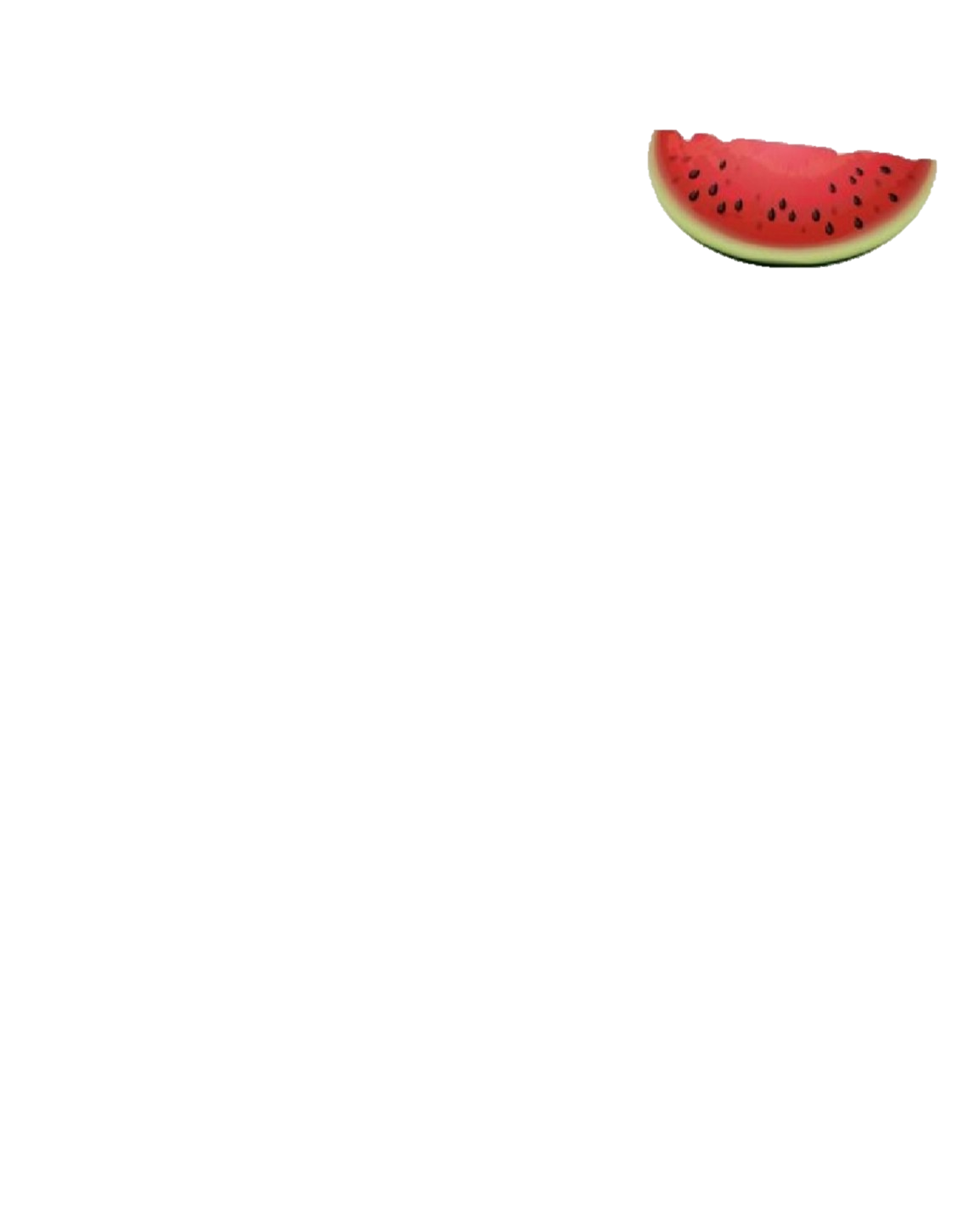 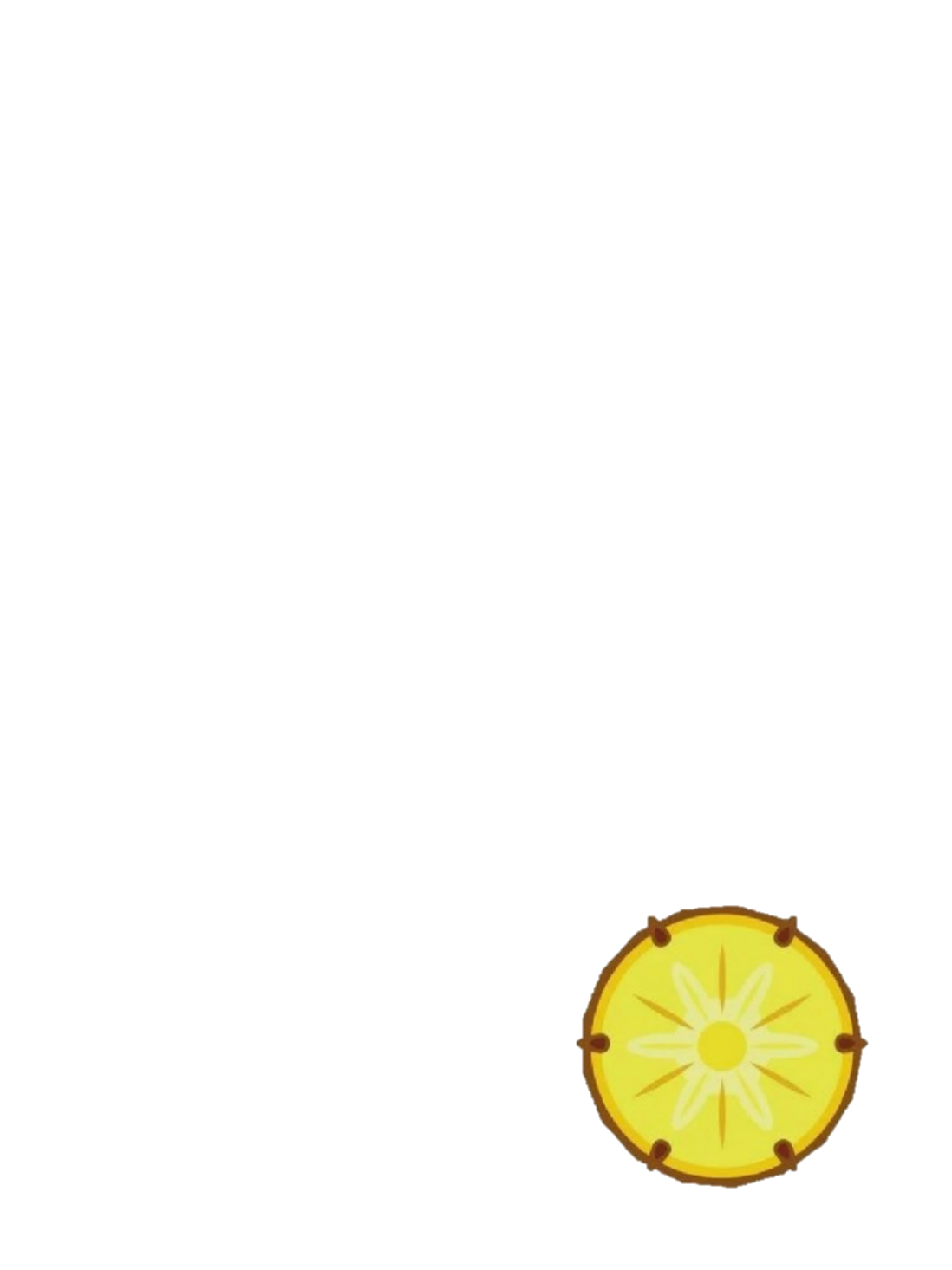 BÉ TÌM QỦA THƠM VÀ MIẾNG THƠM
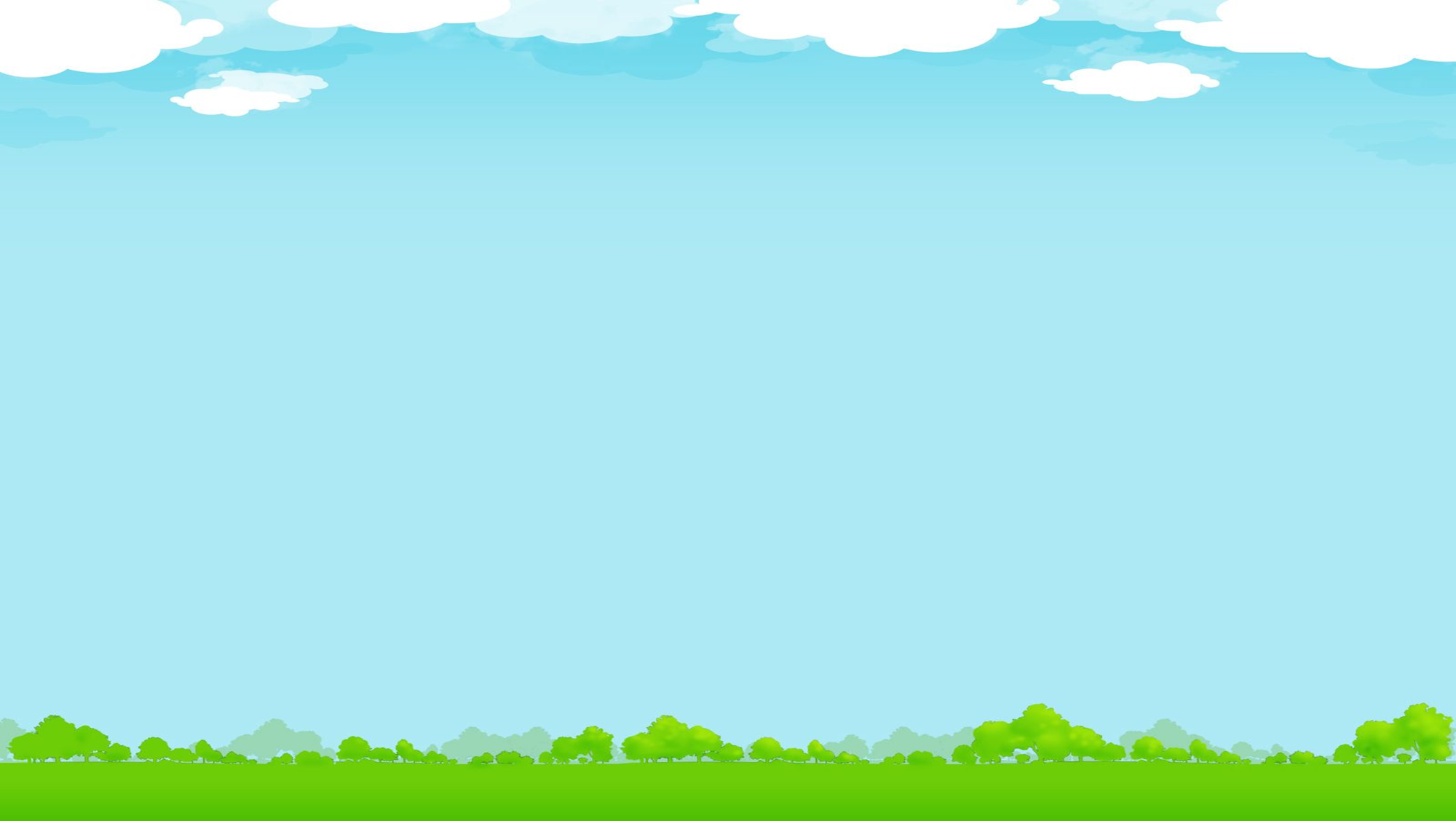